Mäso, hydina, ryby, vajcia, strukoviny
ZŠ Štúrovo
Aktivita bola zložená z niekoľkých  častí. V prvom rade boli počas týždňa poskytnuté deťom informácie k vybranej téme.
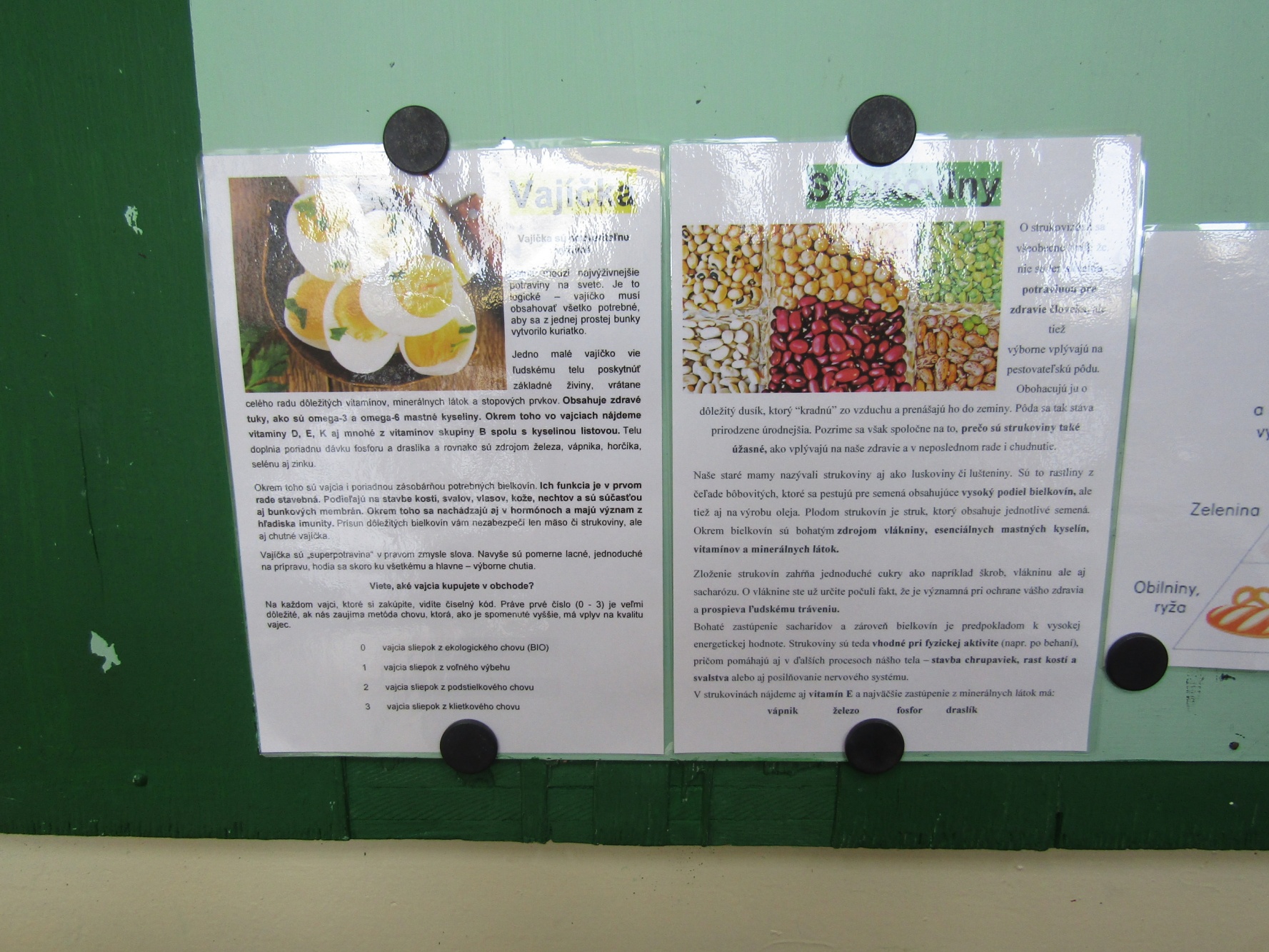 Postupne dostávali do triedy  dôležité informácie o mäse, vajciach, rybách a strukovinách.
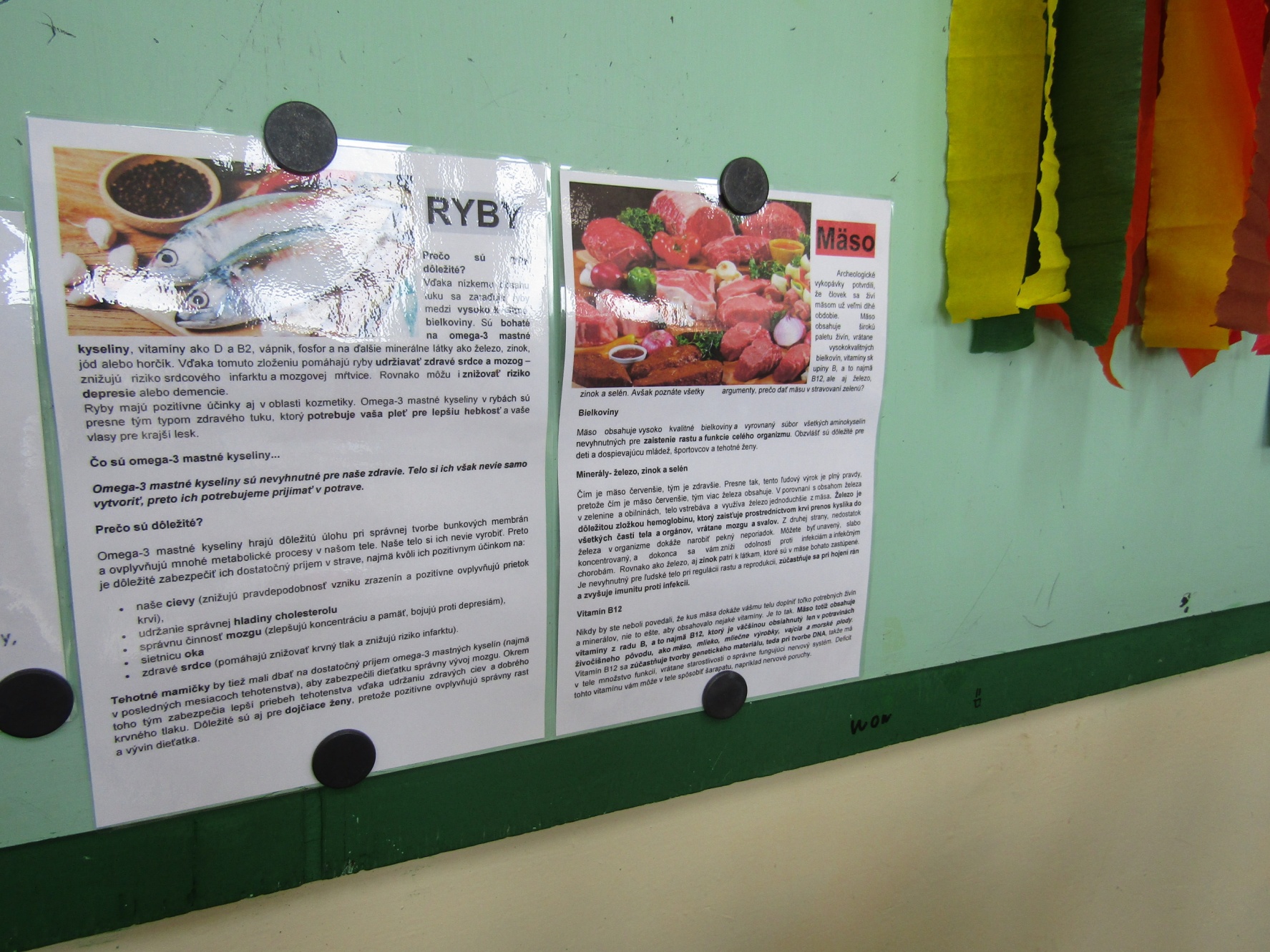 Tieto informácie si  mali v priebehu nasledujúcich dní sami naštudovať.
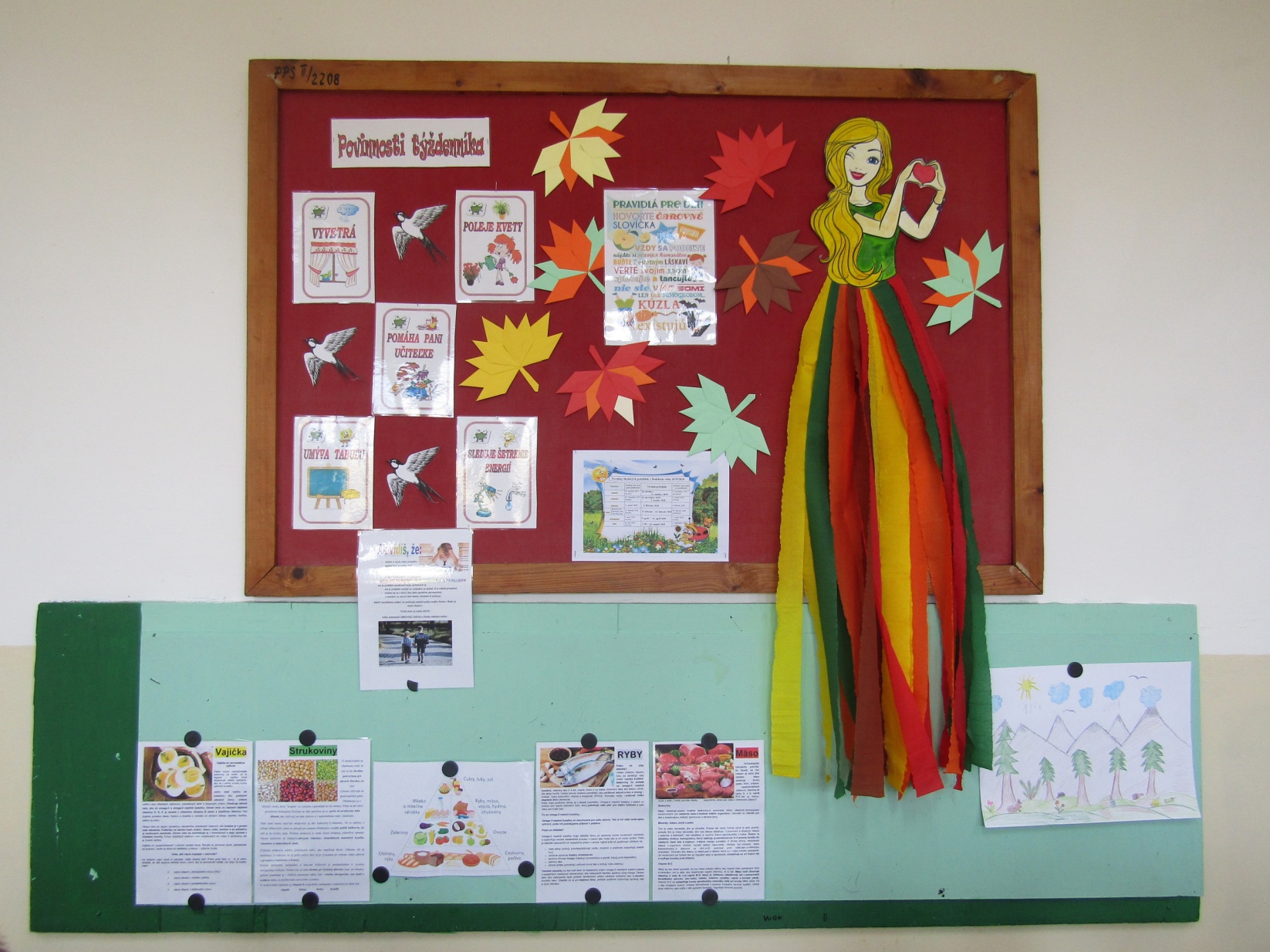 V deň témy, ktorú sme si vybrali bolo zorganizované pre deti projektové vyučovanie na celý deň.
	Prvou aktivitou bola prednáška z informácií, ktoré boli deťom poskytnuté v priebehu týždňa v triede. Podrobnejšie sme si porozprávali aký význam majú potraviny pre ľudské telo. Prečo je dôležité zaradiť do jedálnička mäso, hydinu, vajcia, ryby a strukoviny. Deti už čo – to  vedeli, takže sa do prednášky mohli zapájať, pýtať sa na veci, ktorým nerozumeli.
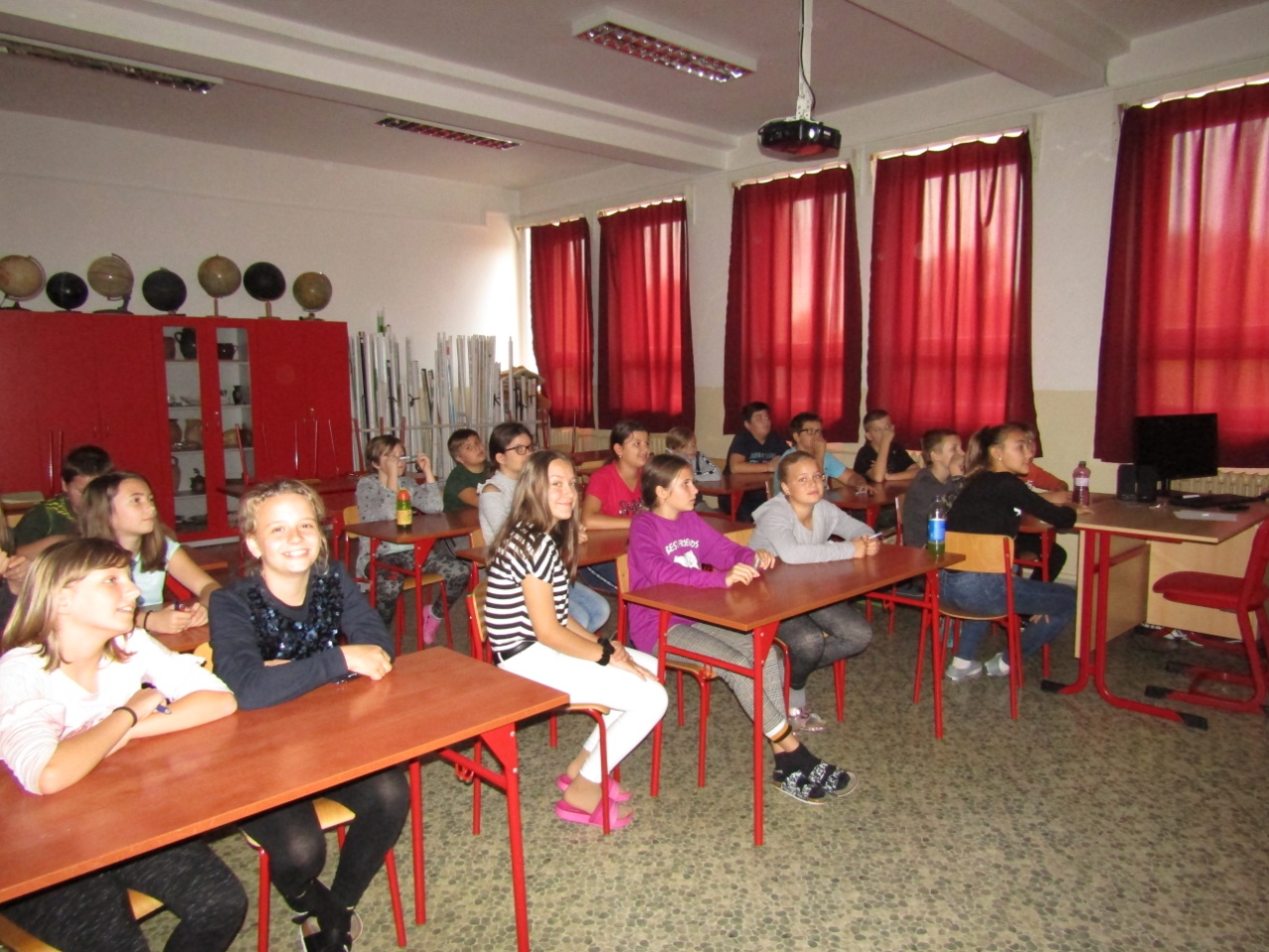 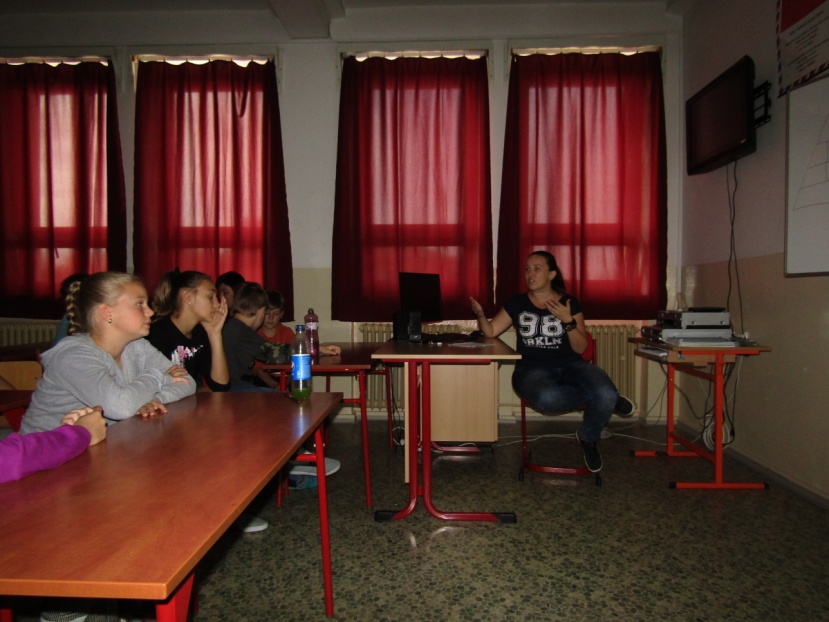 Samozrejme aby sme neostali len pri teórii, ktorú deti veľmi radi nemajú, pripravili sme si pre nich aj niečo zaujímavejšie.
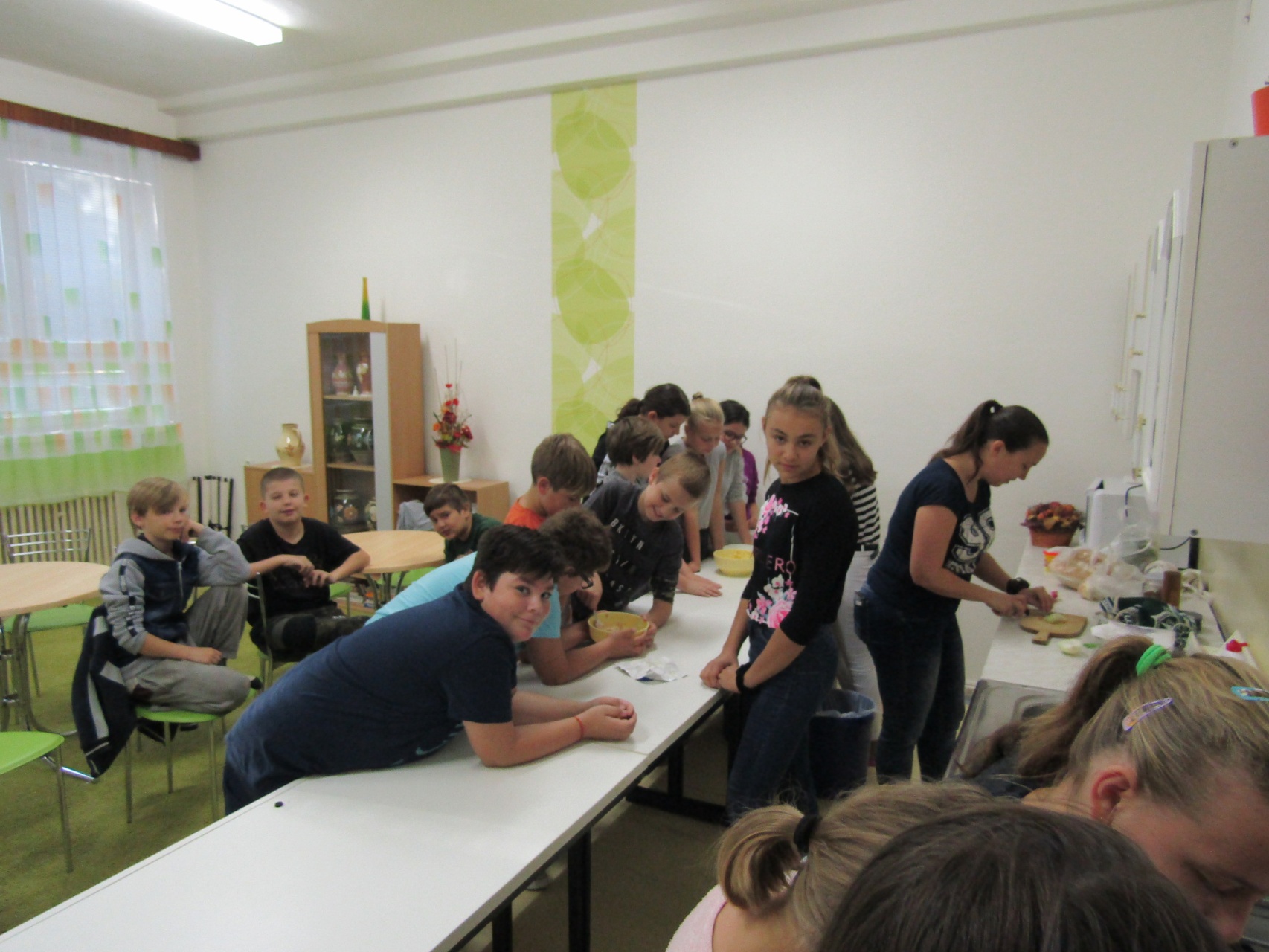 Ďalšou aktivitou bola výroba zdravých nátierok, ktoré si deti s pomocou rodičov môžu ľahko pripraviť aj doma.
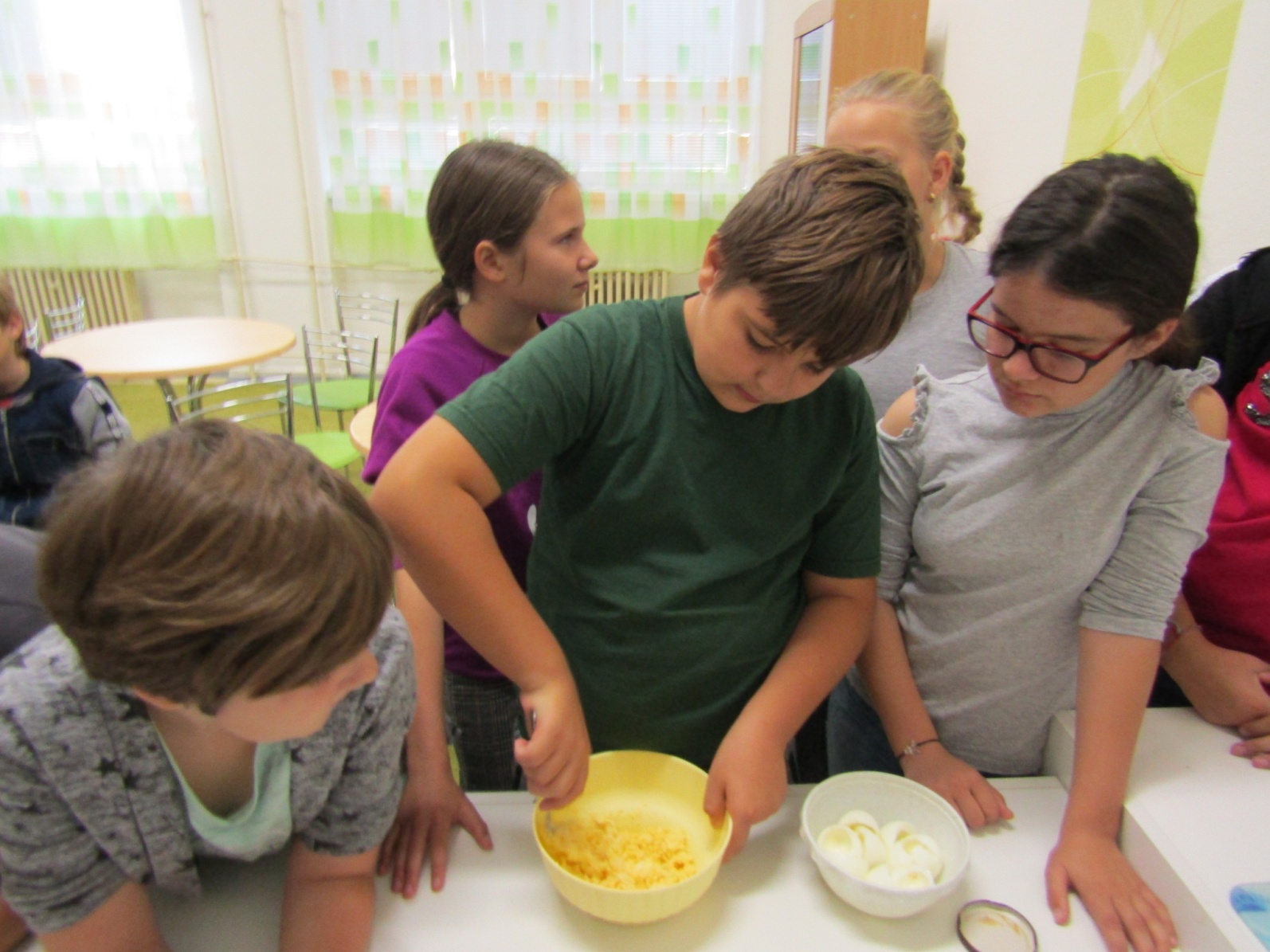 Žiakov sme rozdelili do troch družstiev.
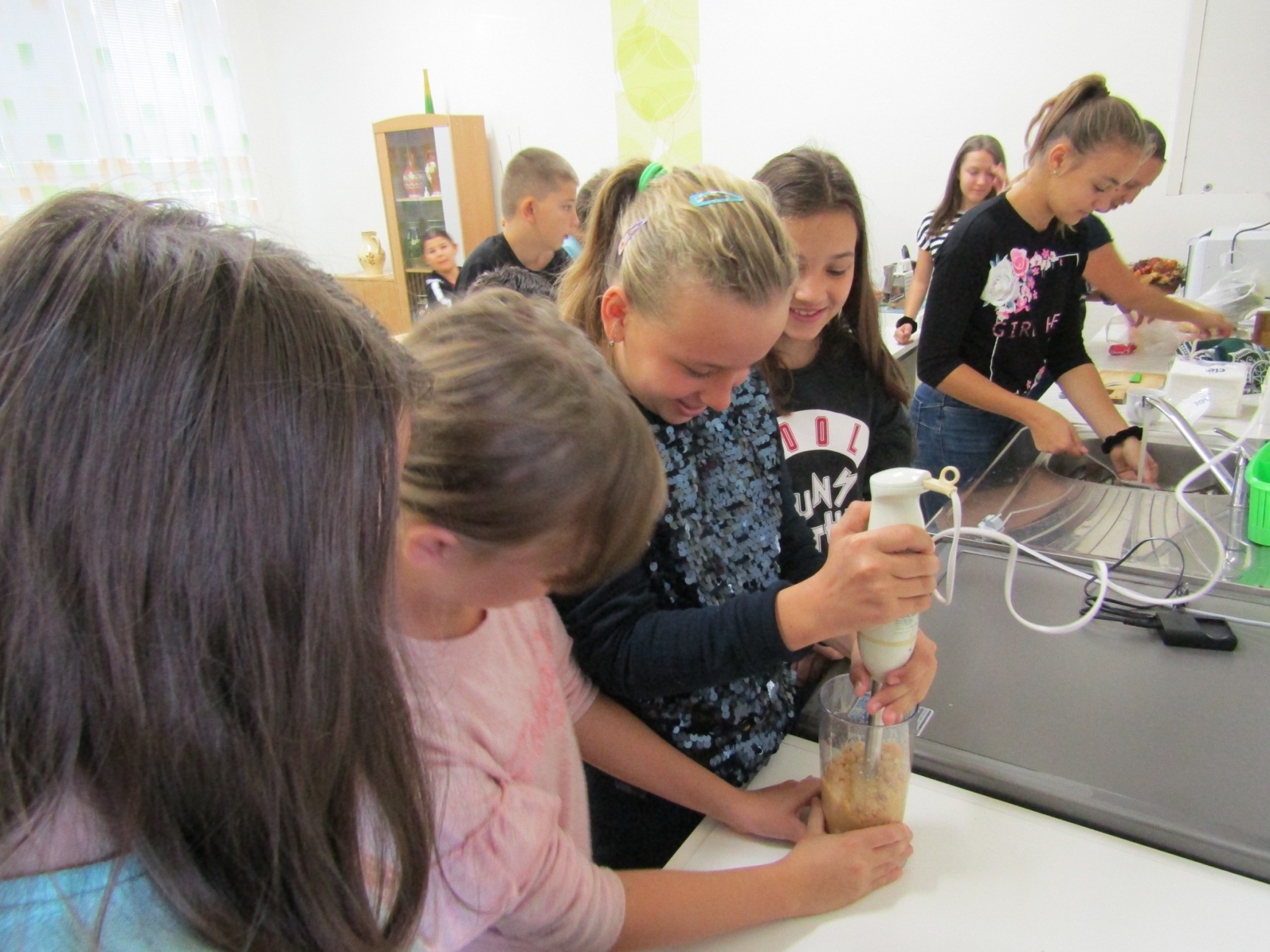 Každé družstvo potom dostalo recept s nátierkou, ktorú malo za úlohu pripraviť.
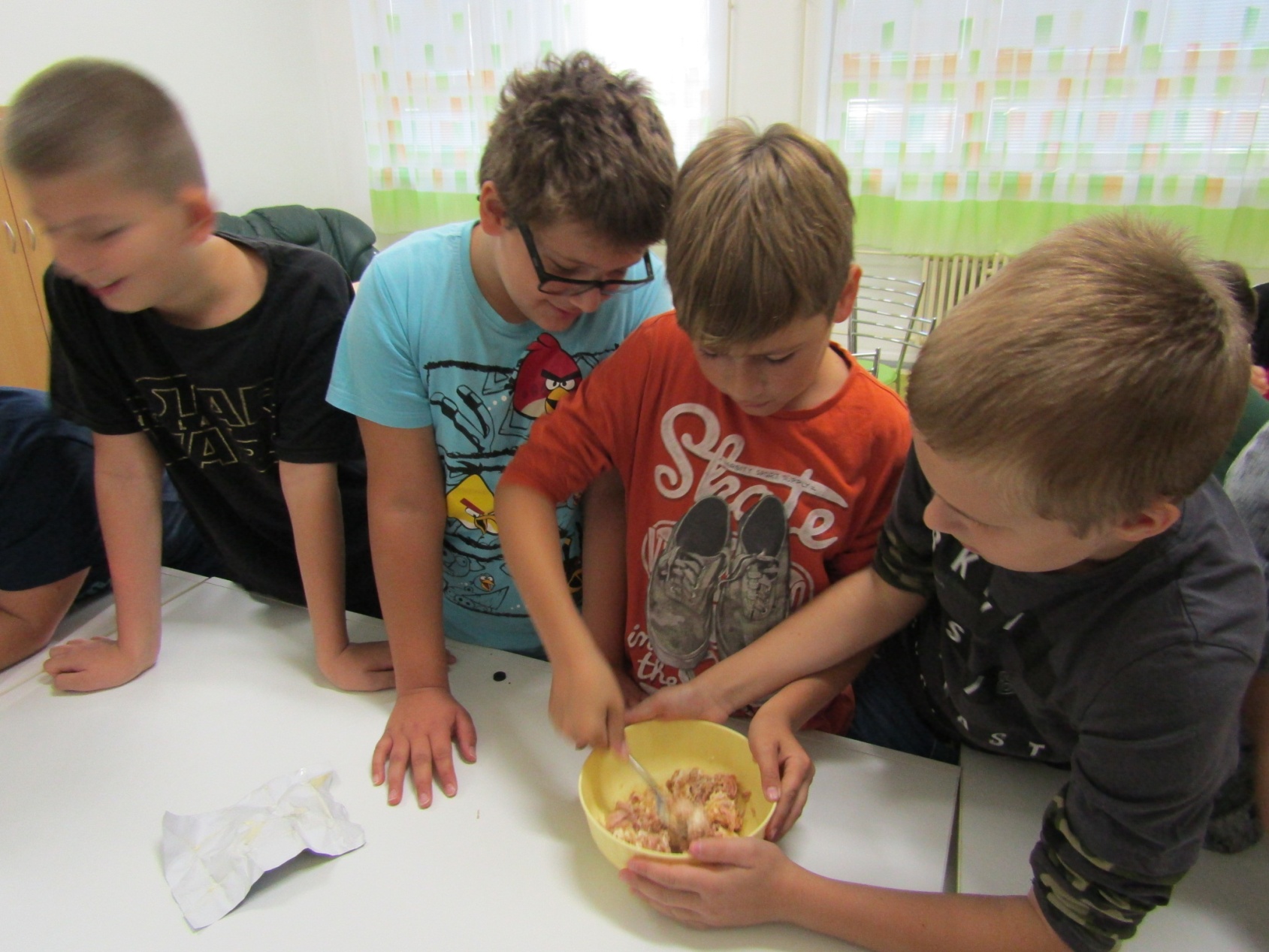 Žiaci pripravovali 3 druhy nátierok: vajíčkovú, rybaciu a cícerovú.
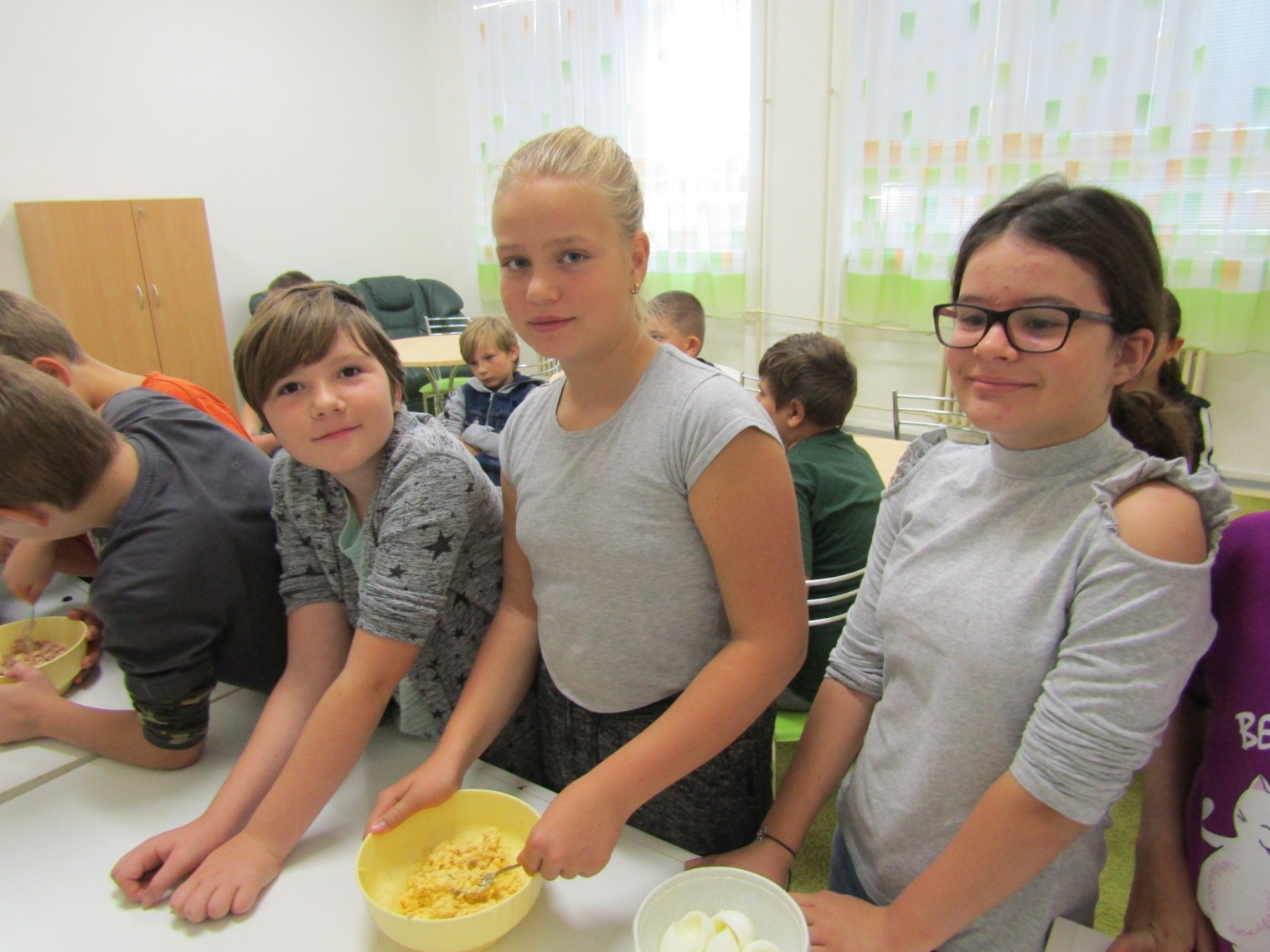 Predsa len je to zdravšie, ako keď si ich kupujú v obchode a okrem toho majú aj dobrý pocit z toho, že sa na príprave jedla podieľali aj oni.
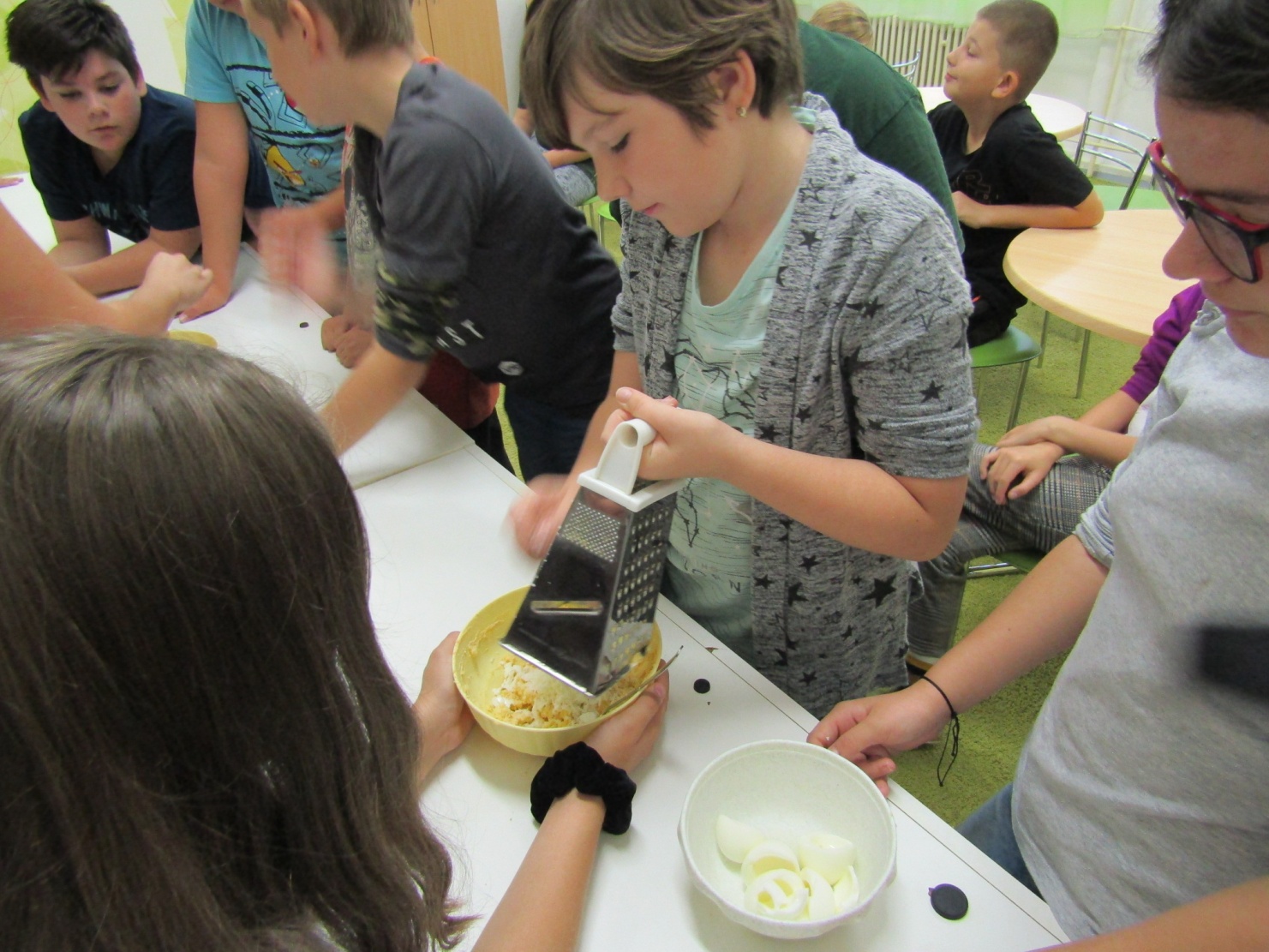 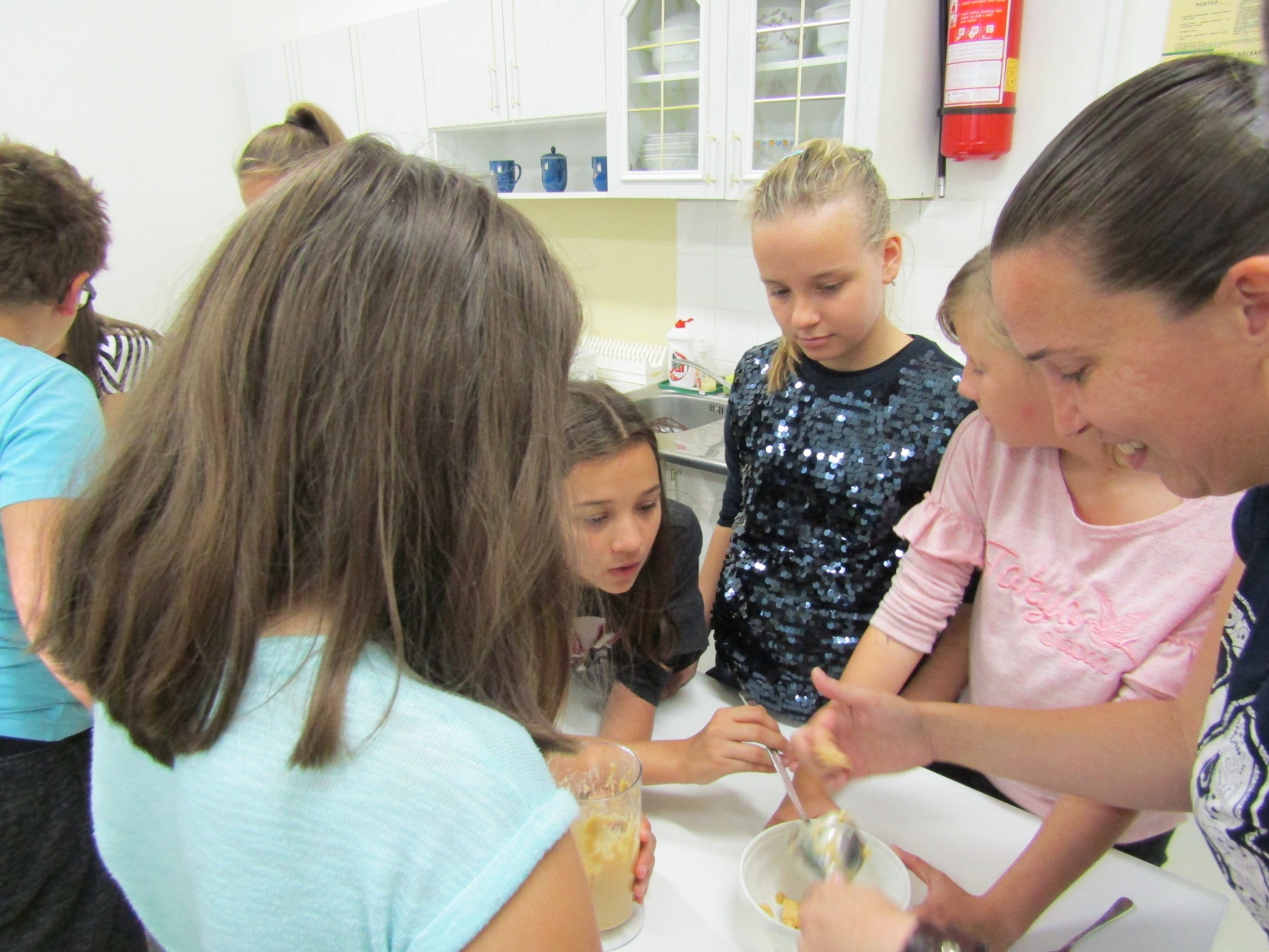 Každý miešal, krájal, strúhal, mixoval a natieral...
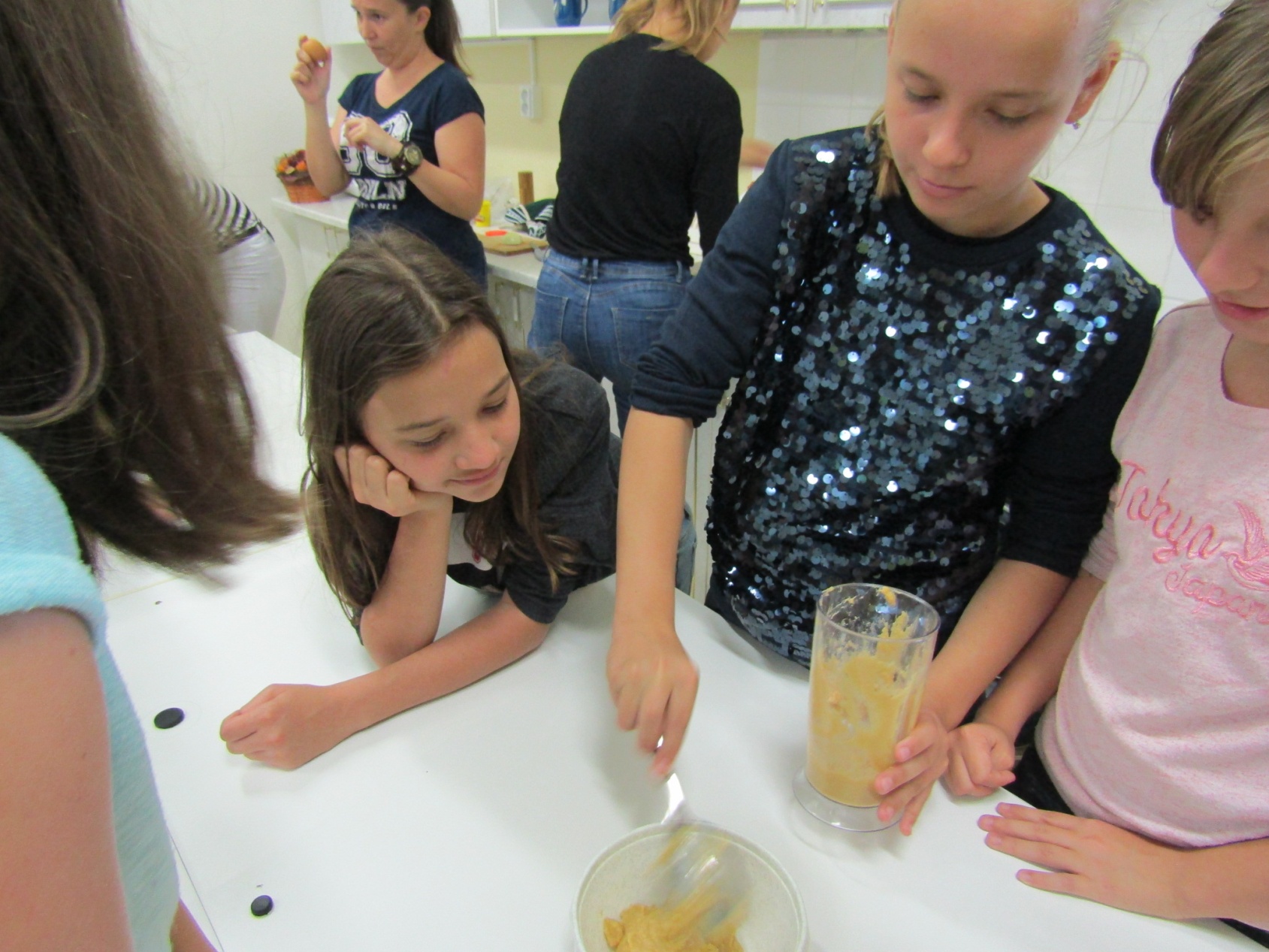 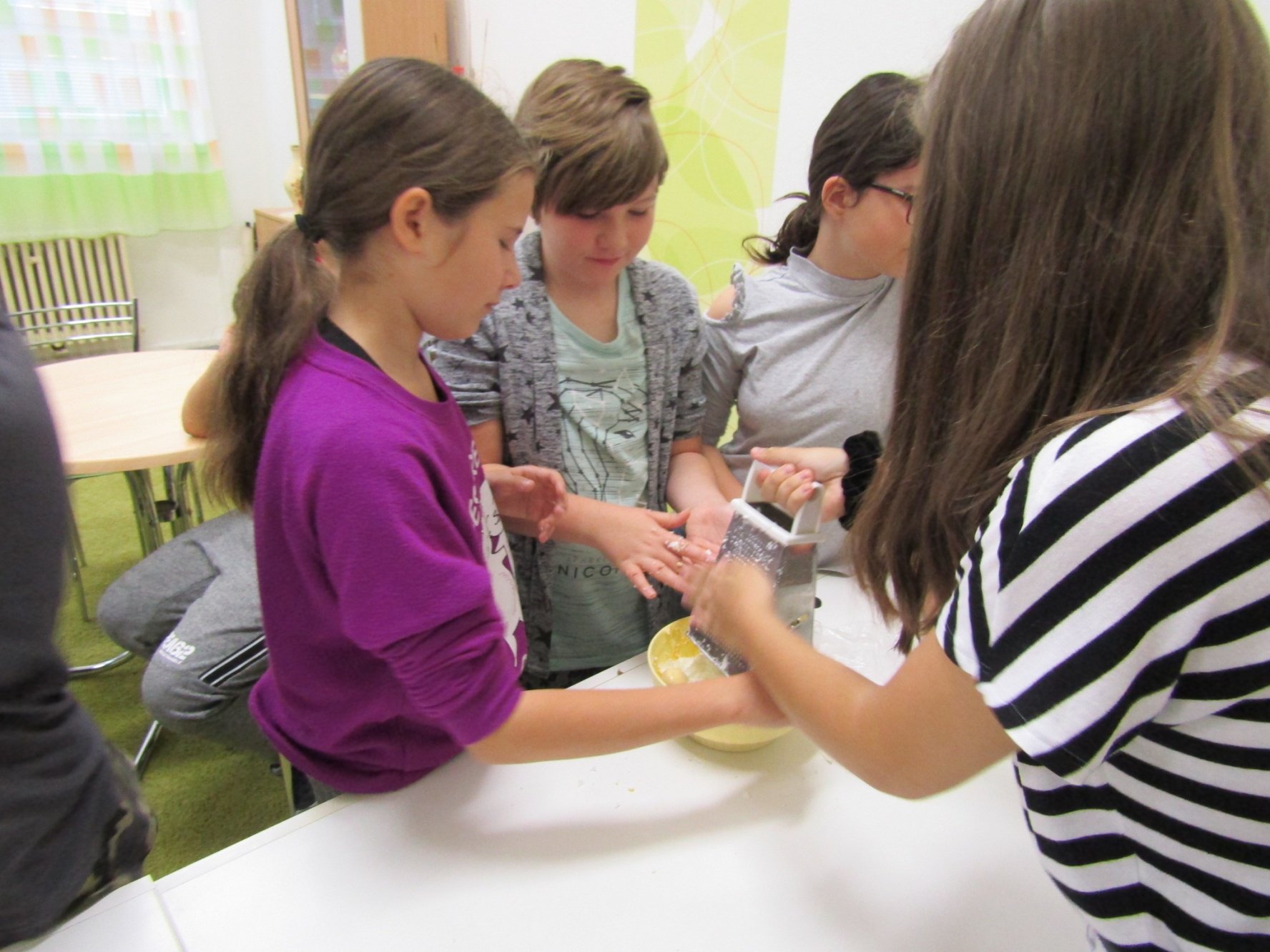 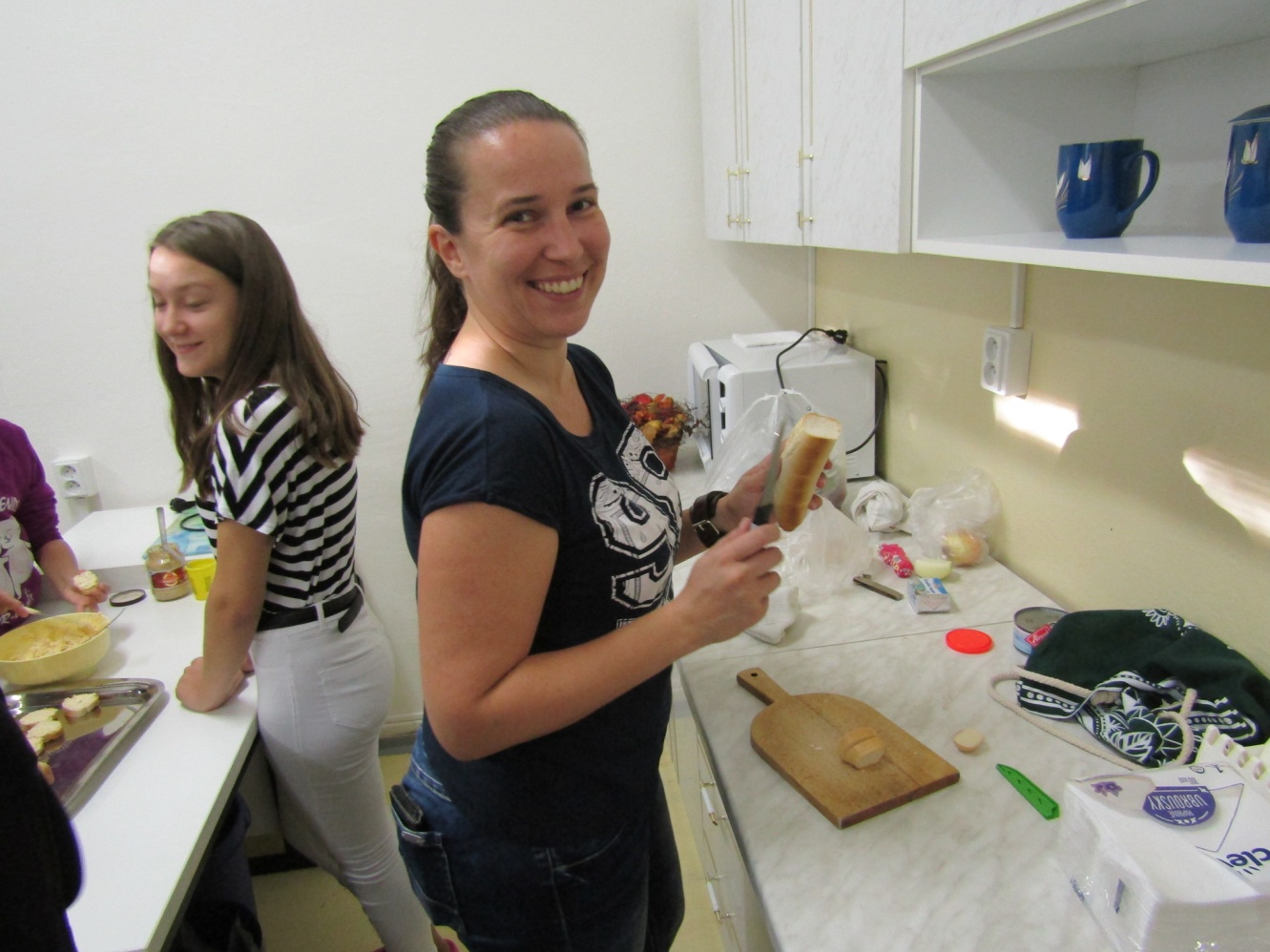 Pani učiteľka nestíhala krájať...
Už môžeme jesť???
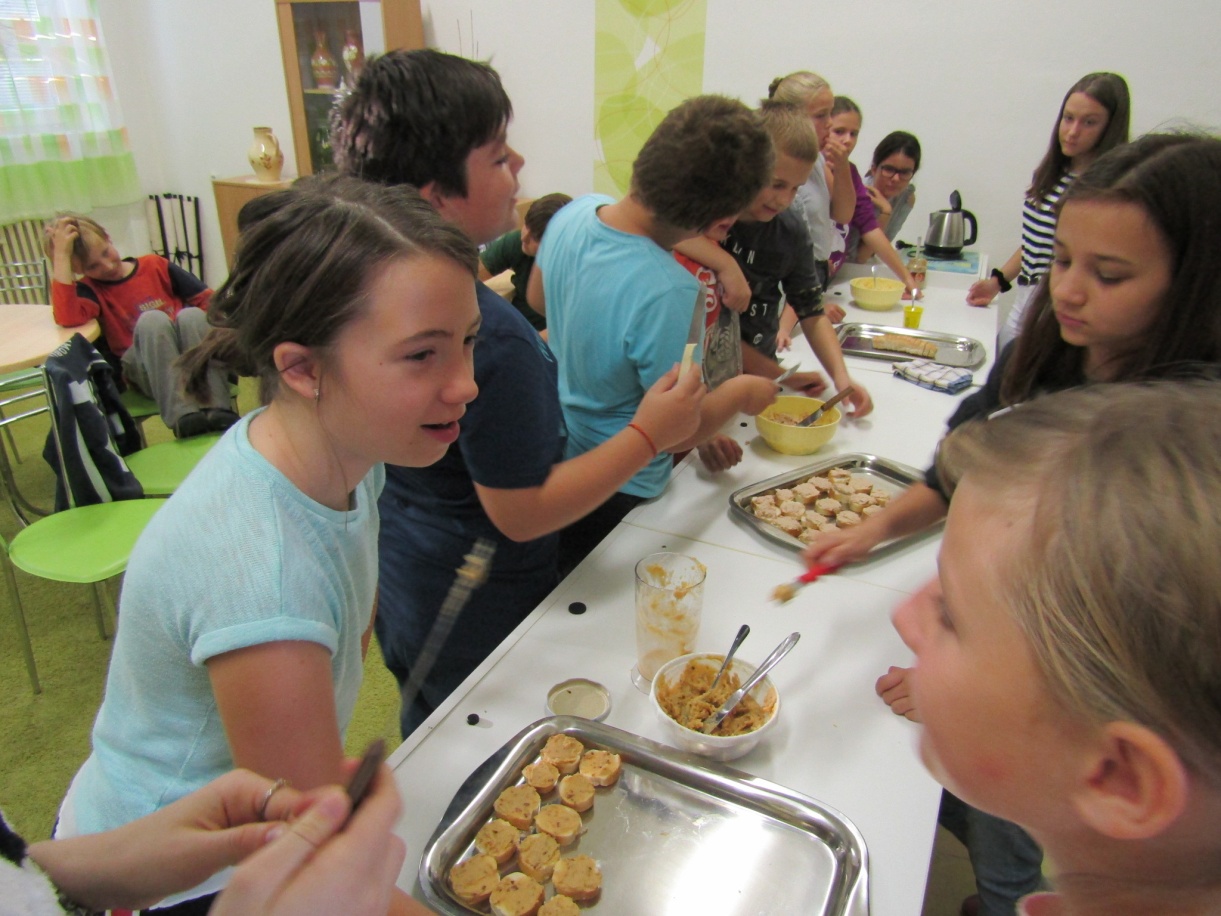 Konečne sa deti dopracovali k najlepšej časti dňa...
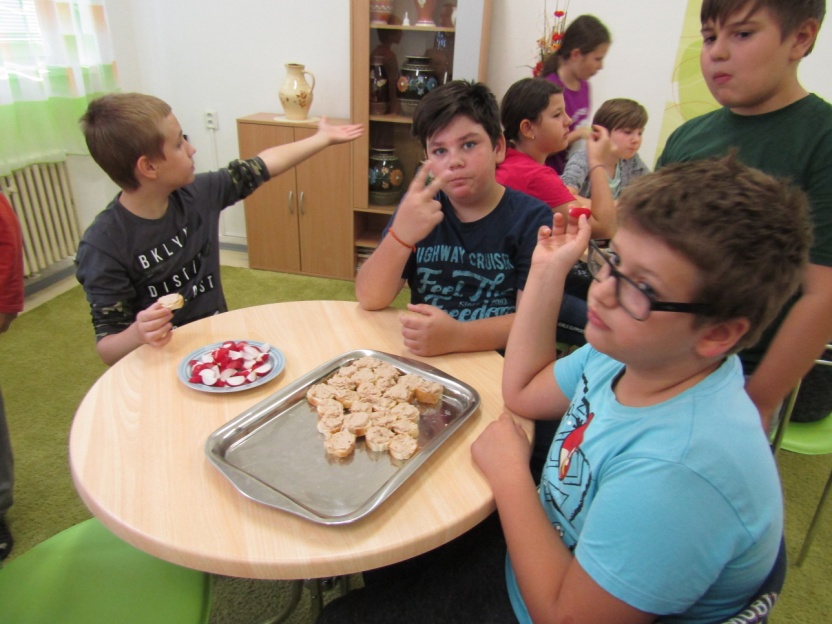 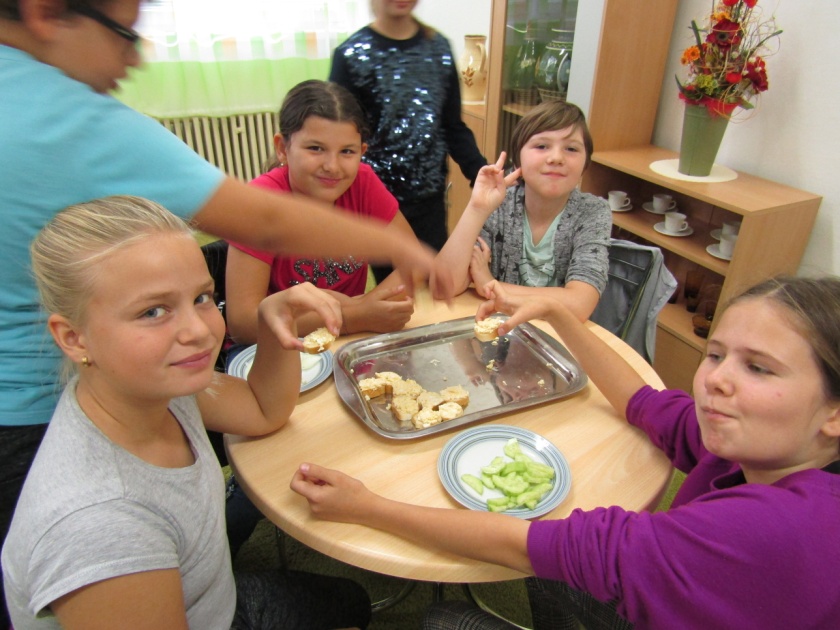 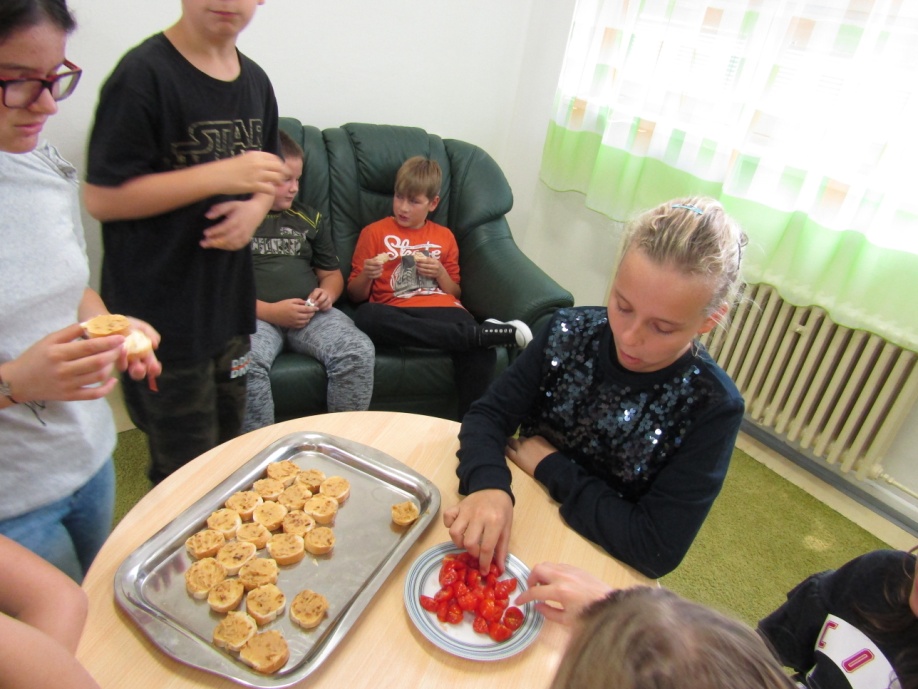 Po príprave zdravých nátierok nasledovala ďalšia aktivita. Pre žiakov sme pripravili vedomostný kvíz z informácií, ktoré si mali naštudovať a ktoré  sme si vysvetlili v prvej časti nášho projektového dňa.
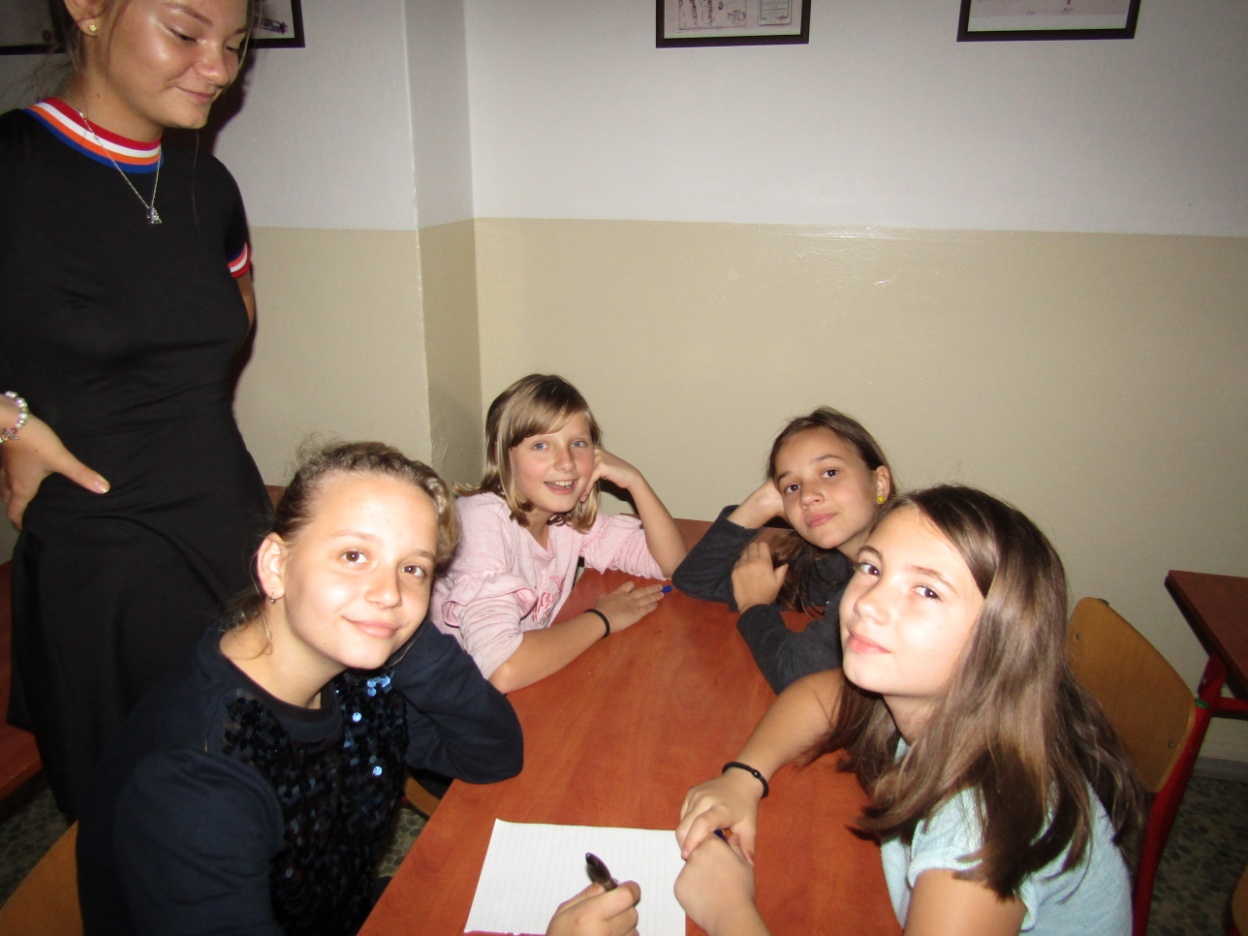 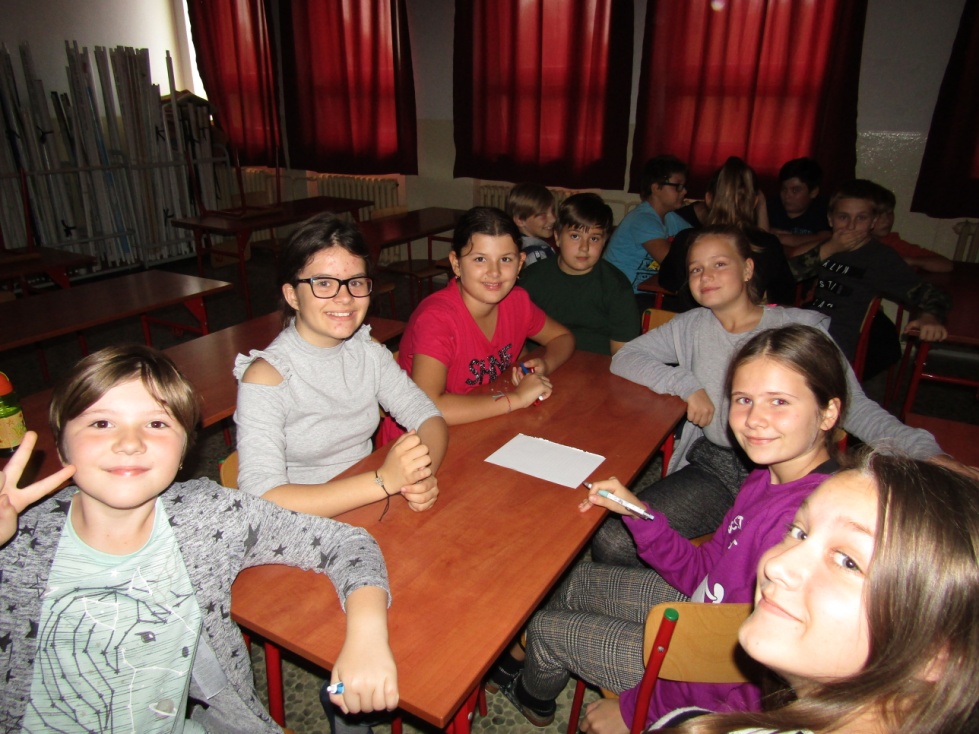 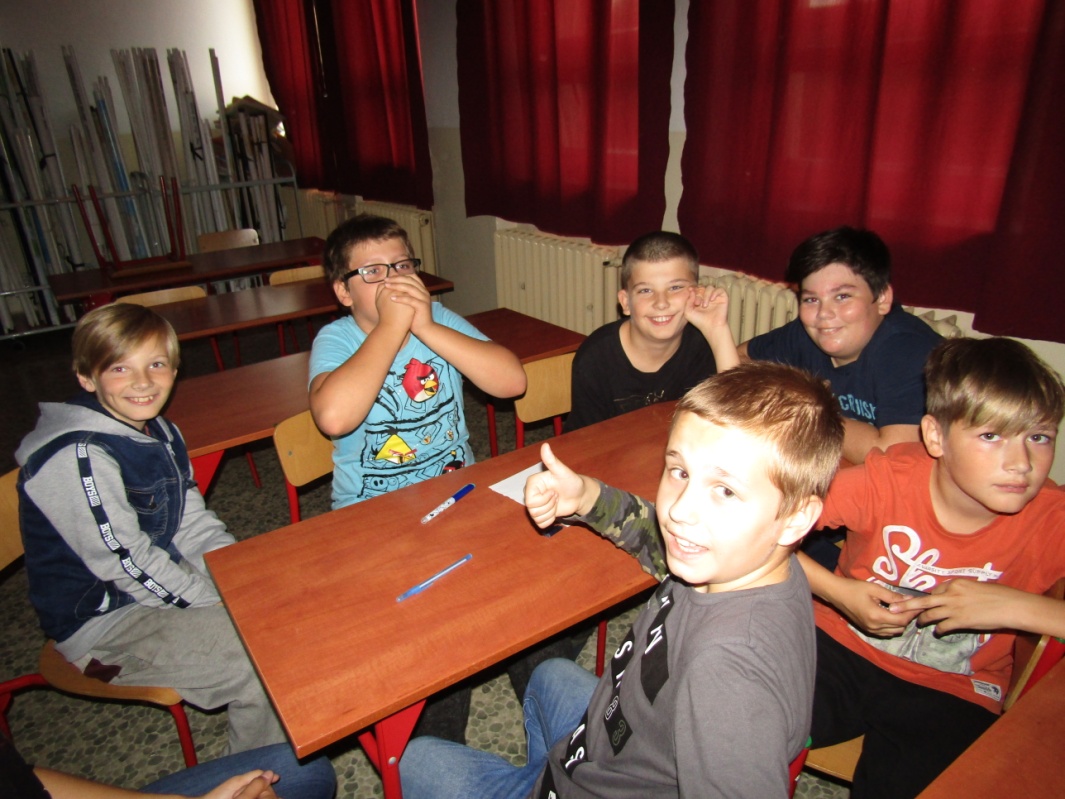 Žiaci boli ešte stále rozdelení v troch tímoch, takže súťažný kvíz sa mohol začať...
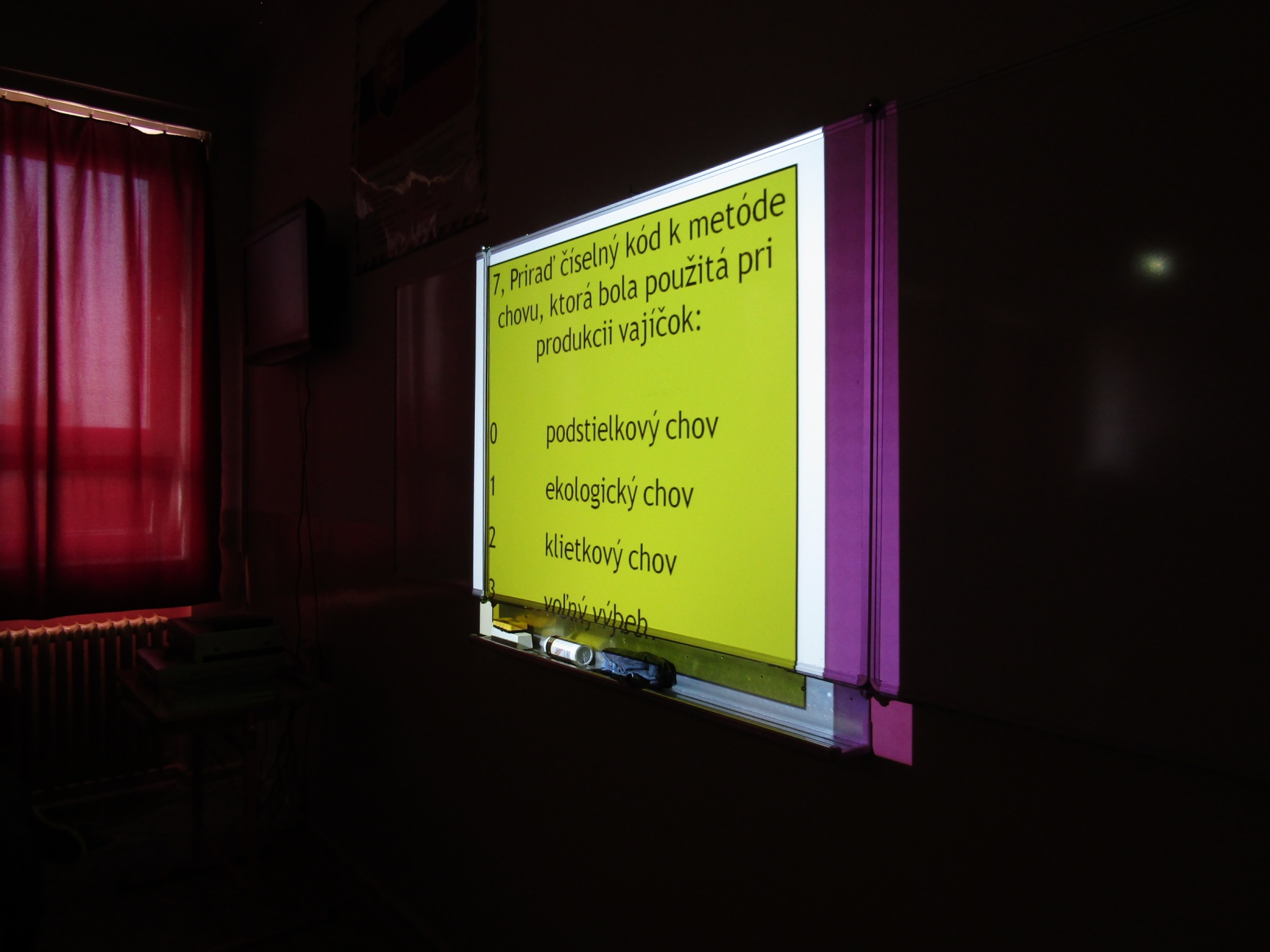 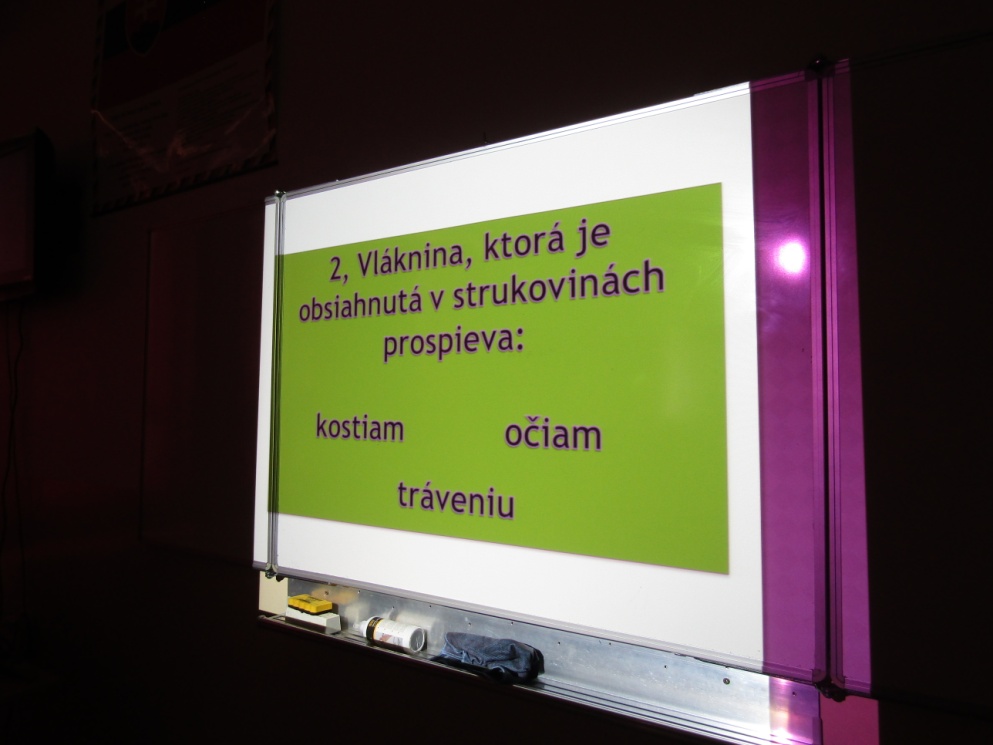 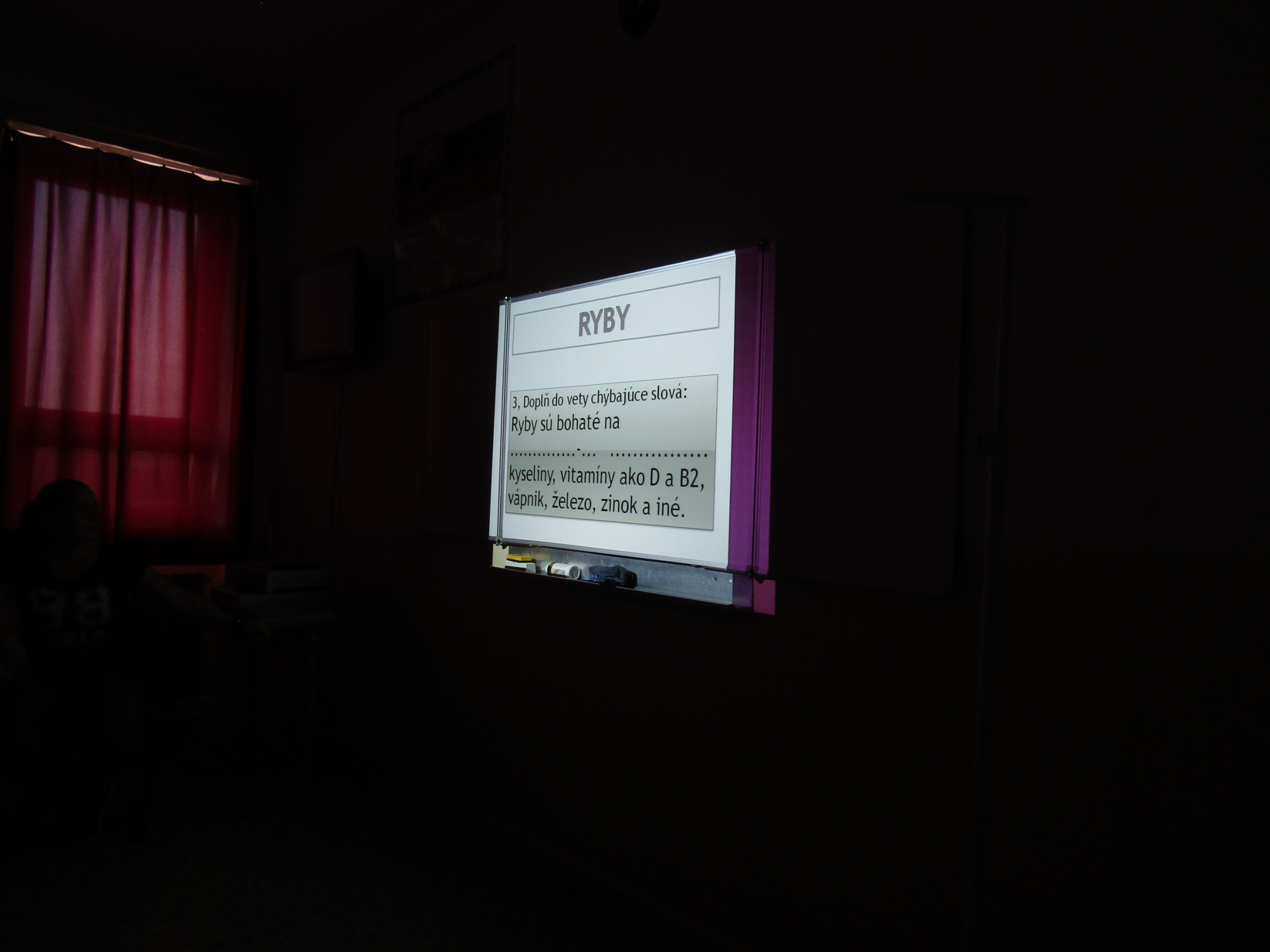 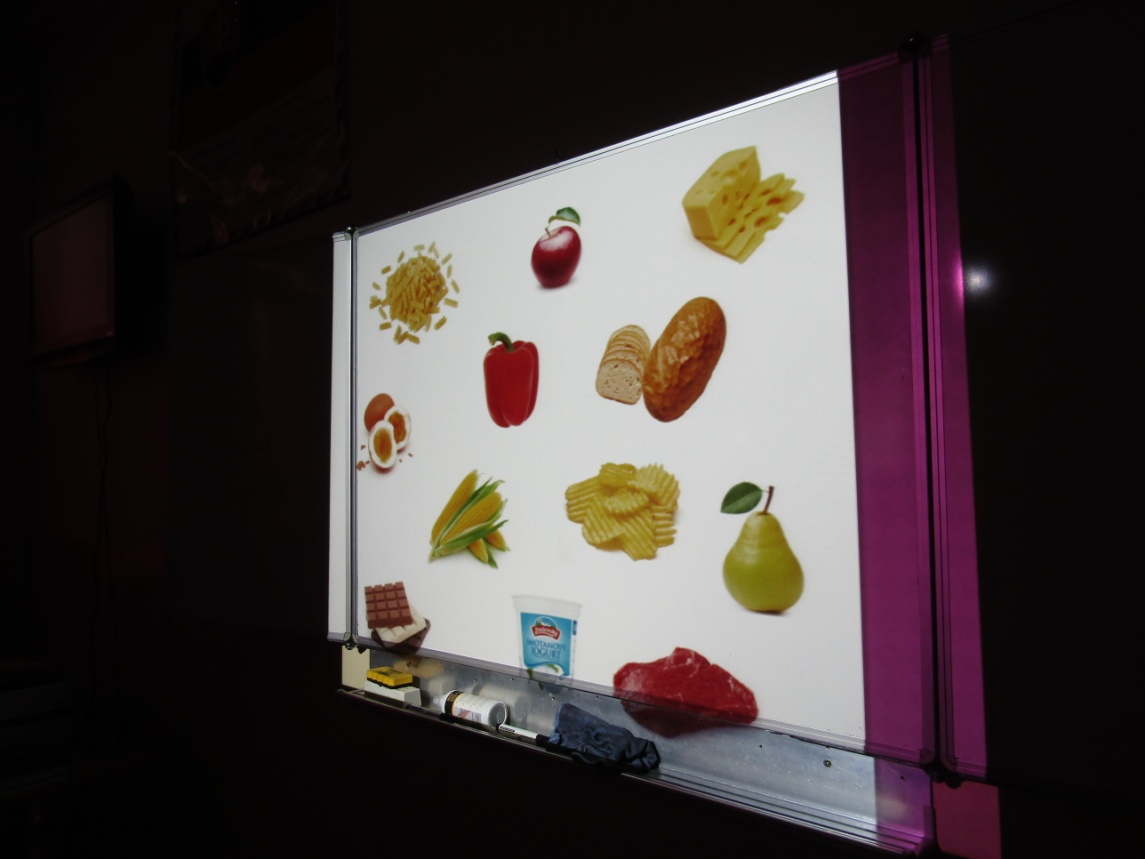 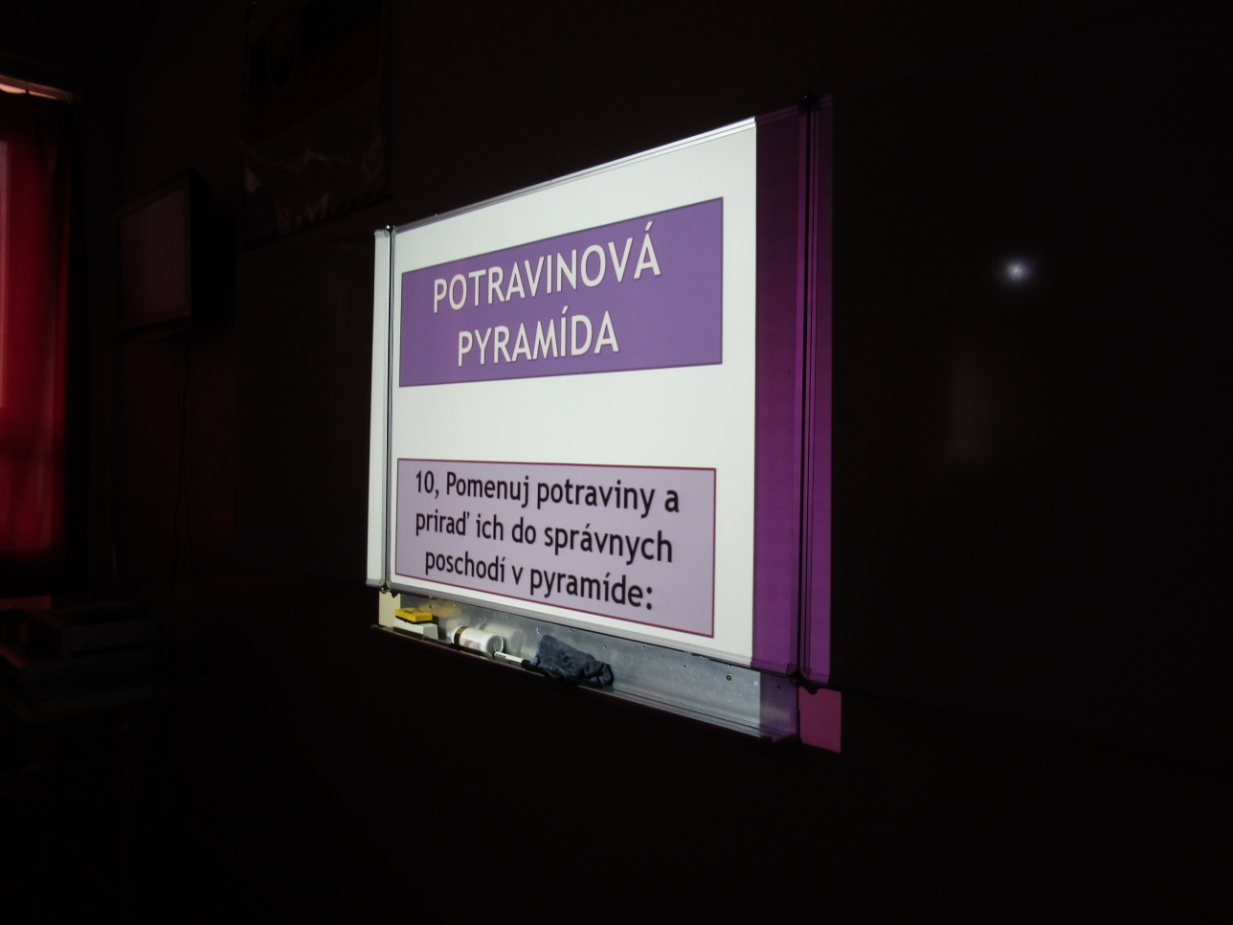 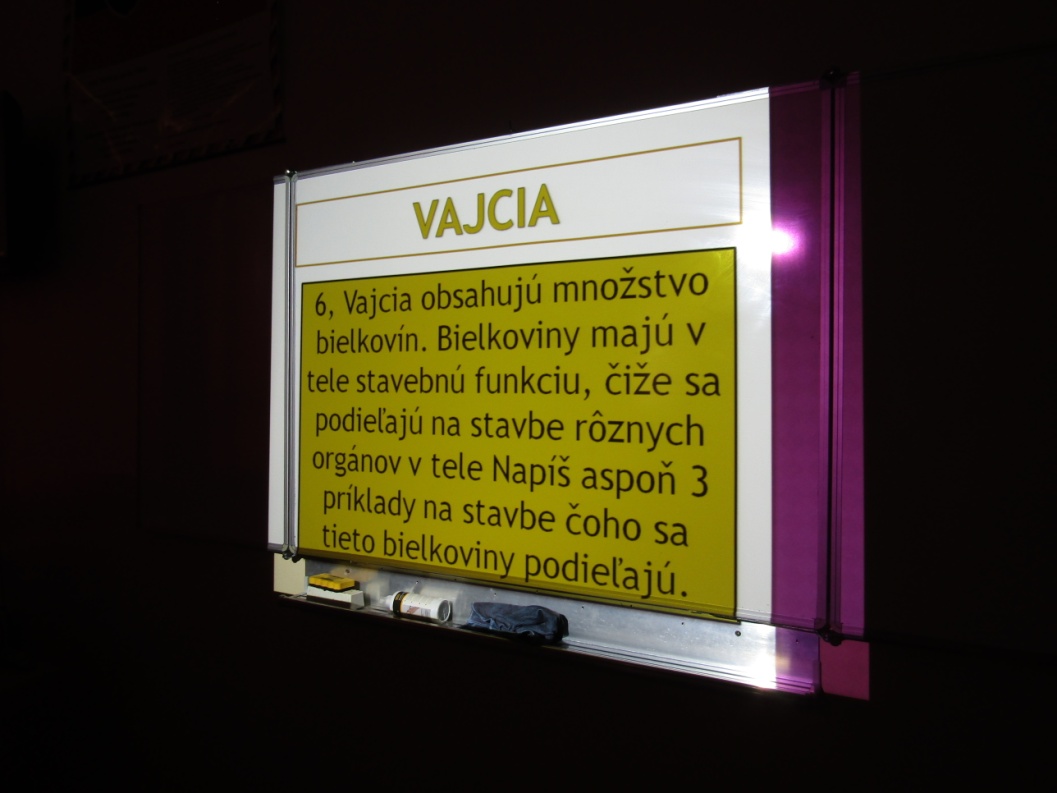 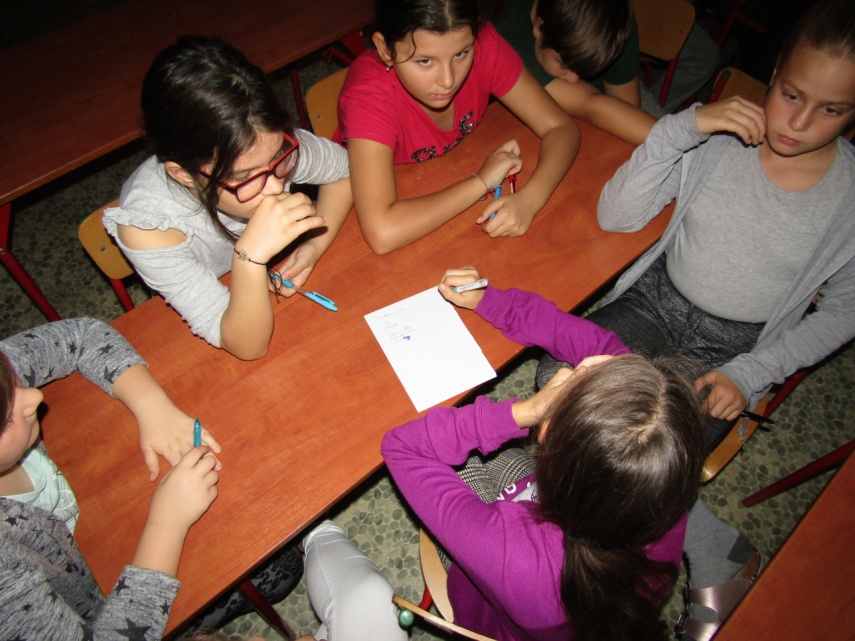 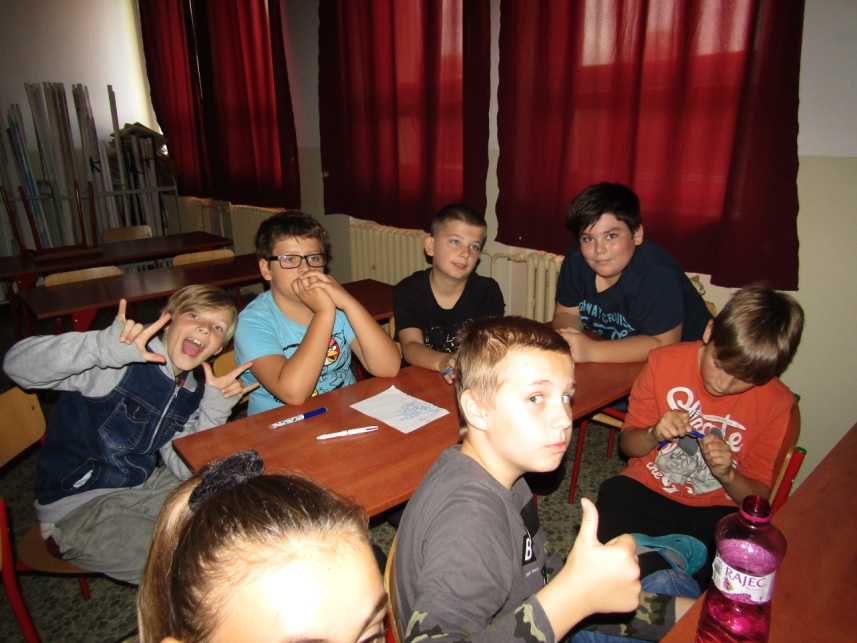 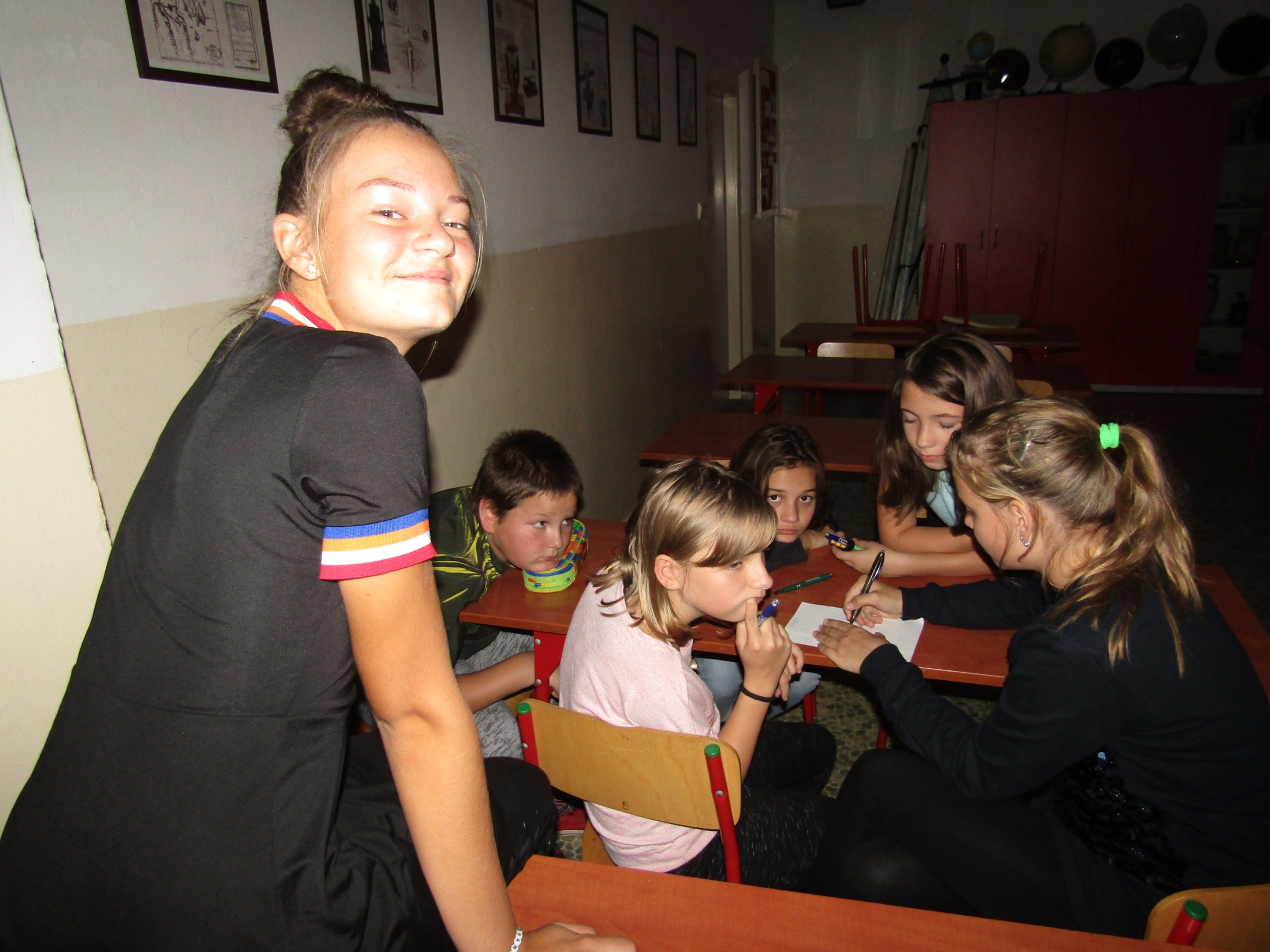 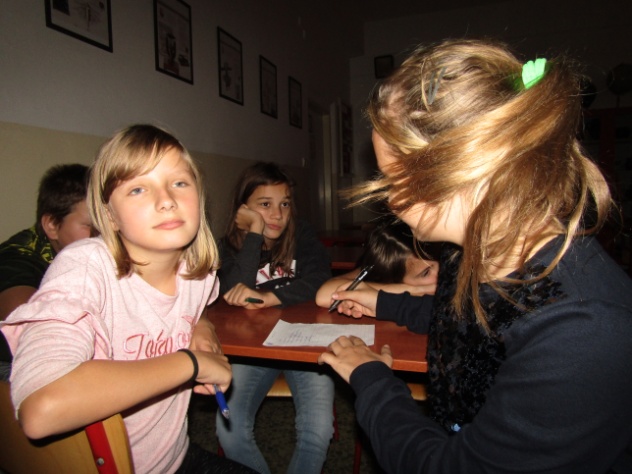 Poslednou aktivitou ktorú sme pre žiakov pripravili bolo kreslenie a maľovanie na dennú tému.
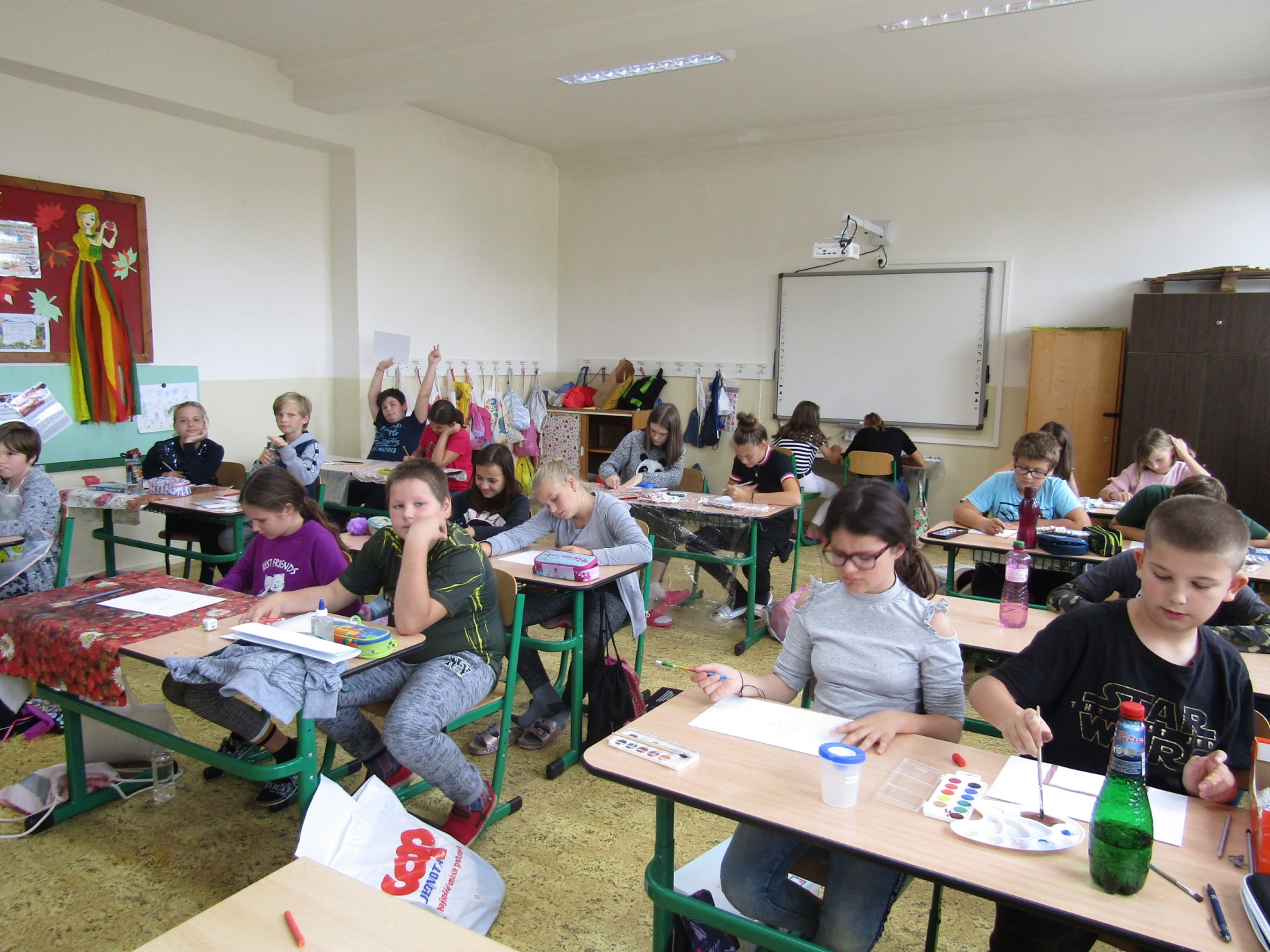 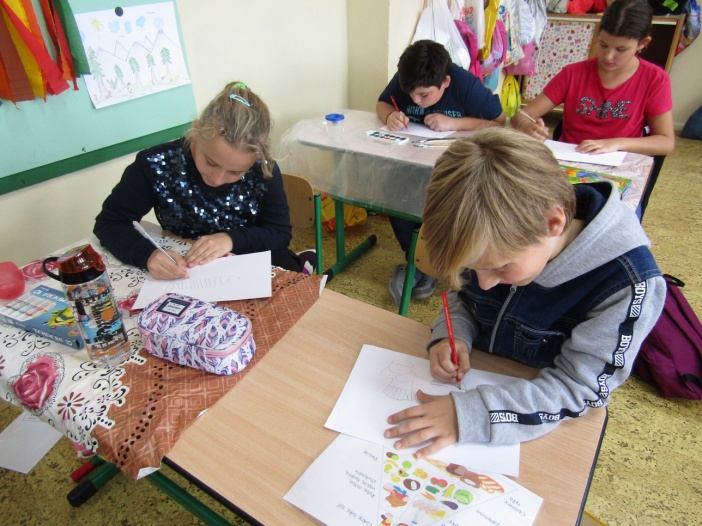 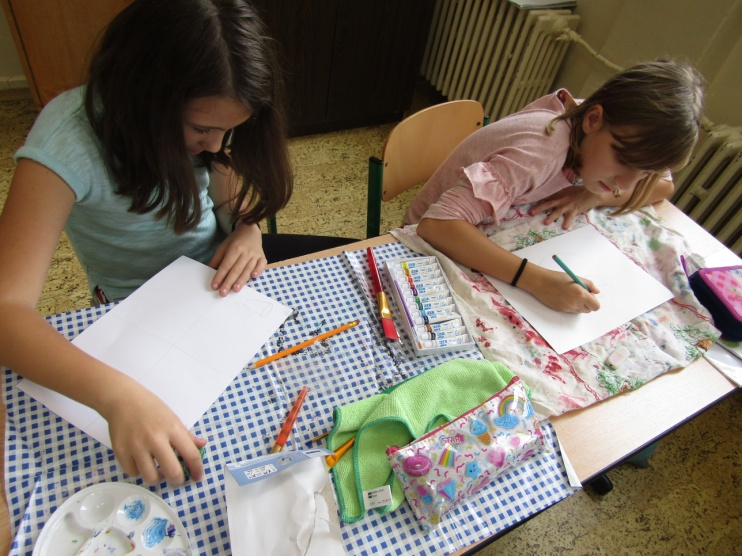 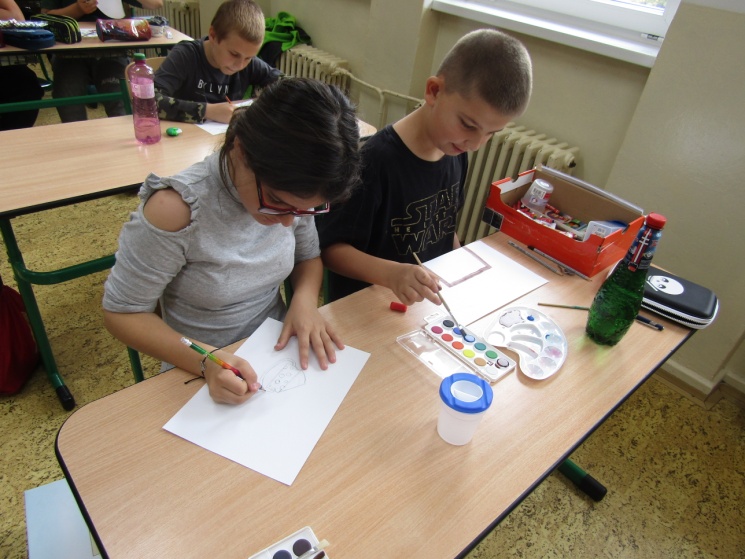 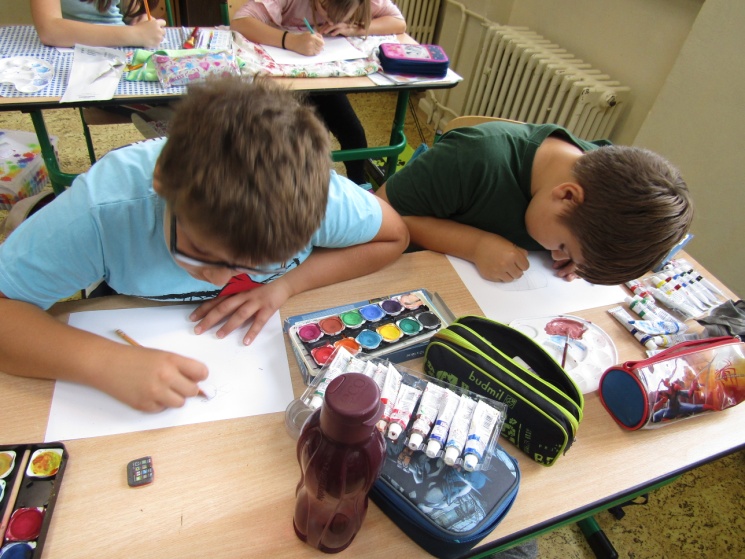 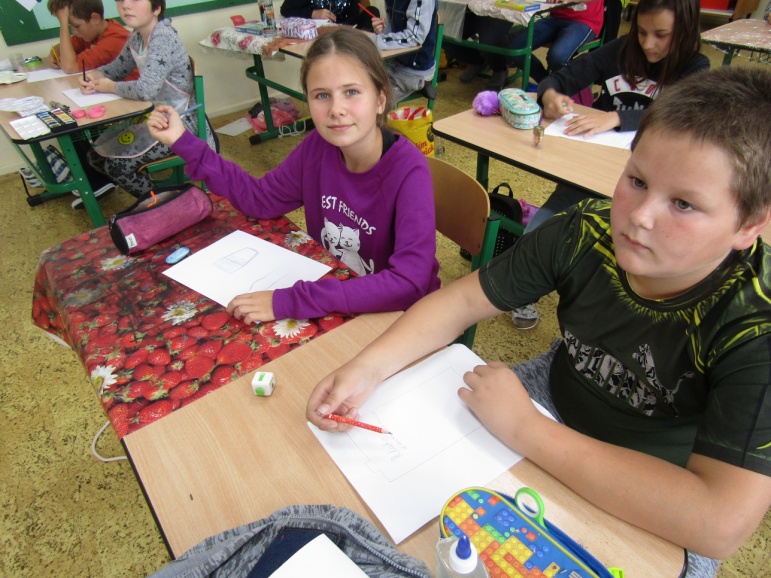 Mäso, hydina, ryby, vajcia, strukoviny
Základná škola Adyho 6, 94301 Štúrovo
Počet žiakov zapojených do aktivít: 52
Najaktívnejšia trieda: V.C, počet detí: 19